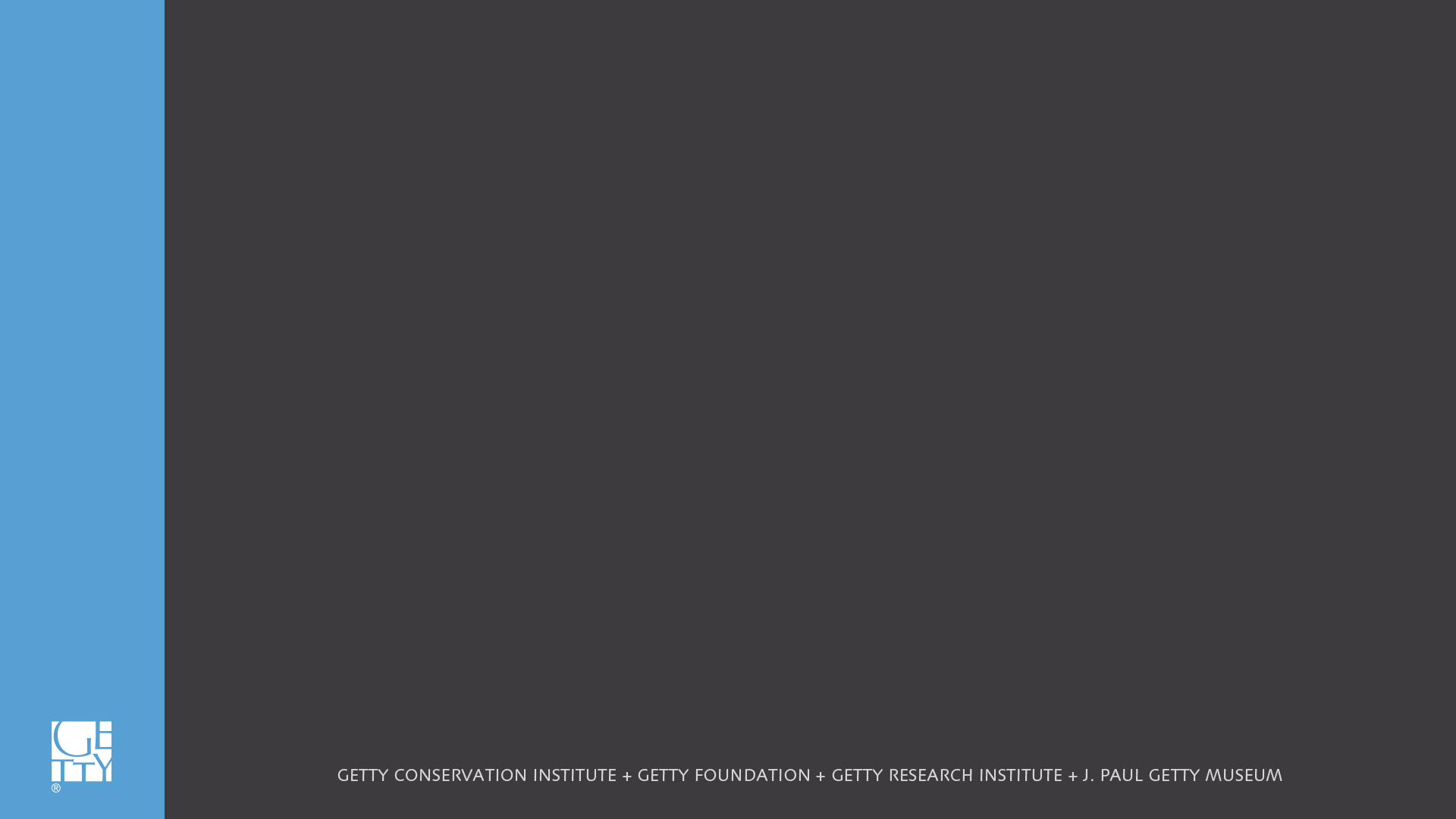 Remodeling theGetty Provenance Indexas Linked Open Data
Remodeling the GPI
as LOD
Ruth CuadraBusiness Application AdministratorGetty Research Institute

2016 Digital Provenance Symposium
Hosted by Carnegie Museum of Art
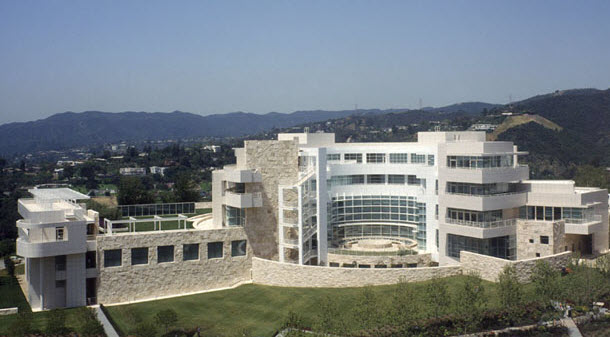 rcuadra@getty.edu
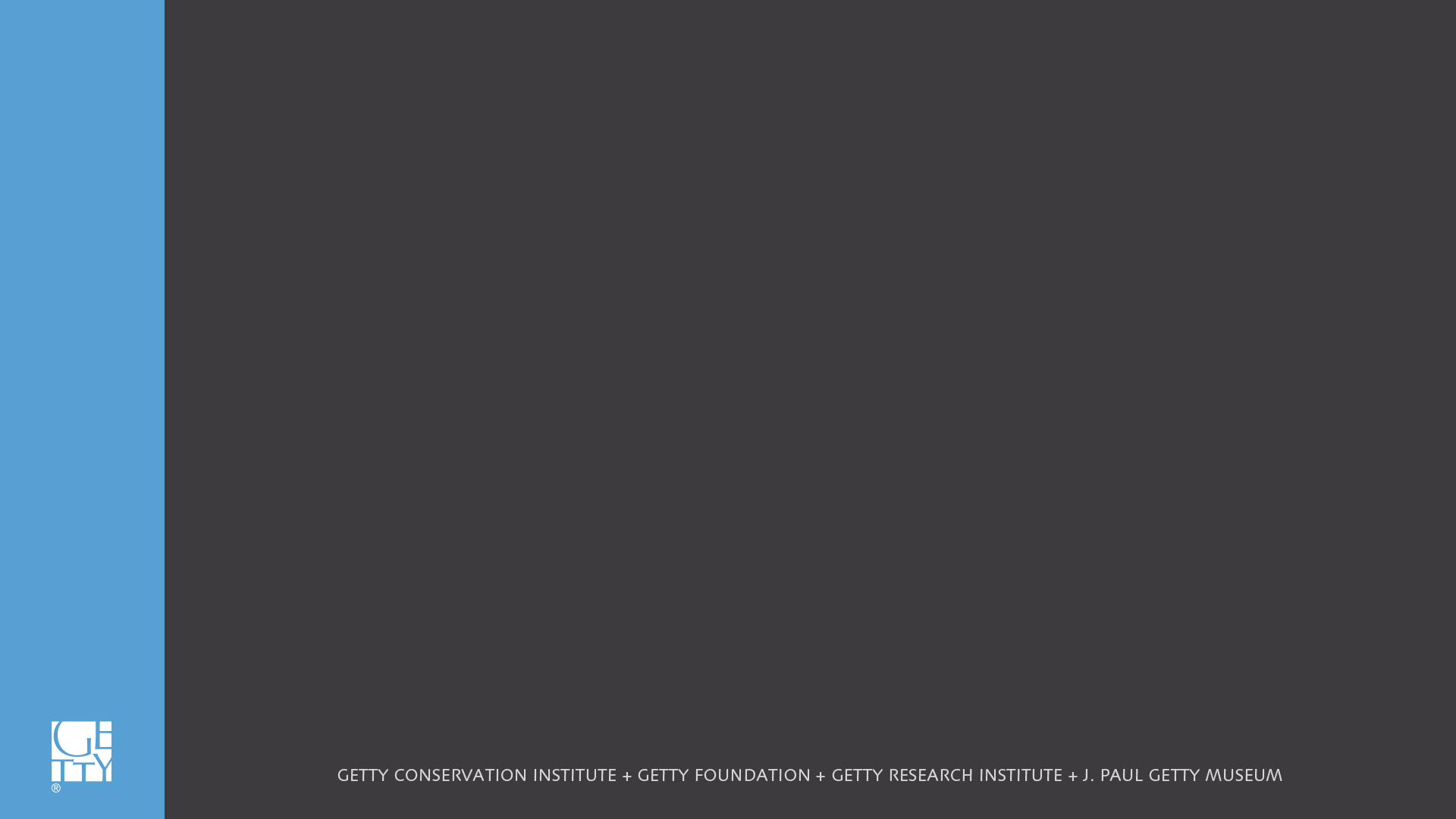 Overview
About the Provenance Index
Our Remodeling Project
Data Modeling:  Integrating Auction Sales Catalogs and Dealer Stock Books
Developing a URI Scheme and Reconciling with Getty Vocabularies
Lessons Learned
Remodeling the GPI 
as LOD
rcuadra@getty.edu
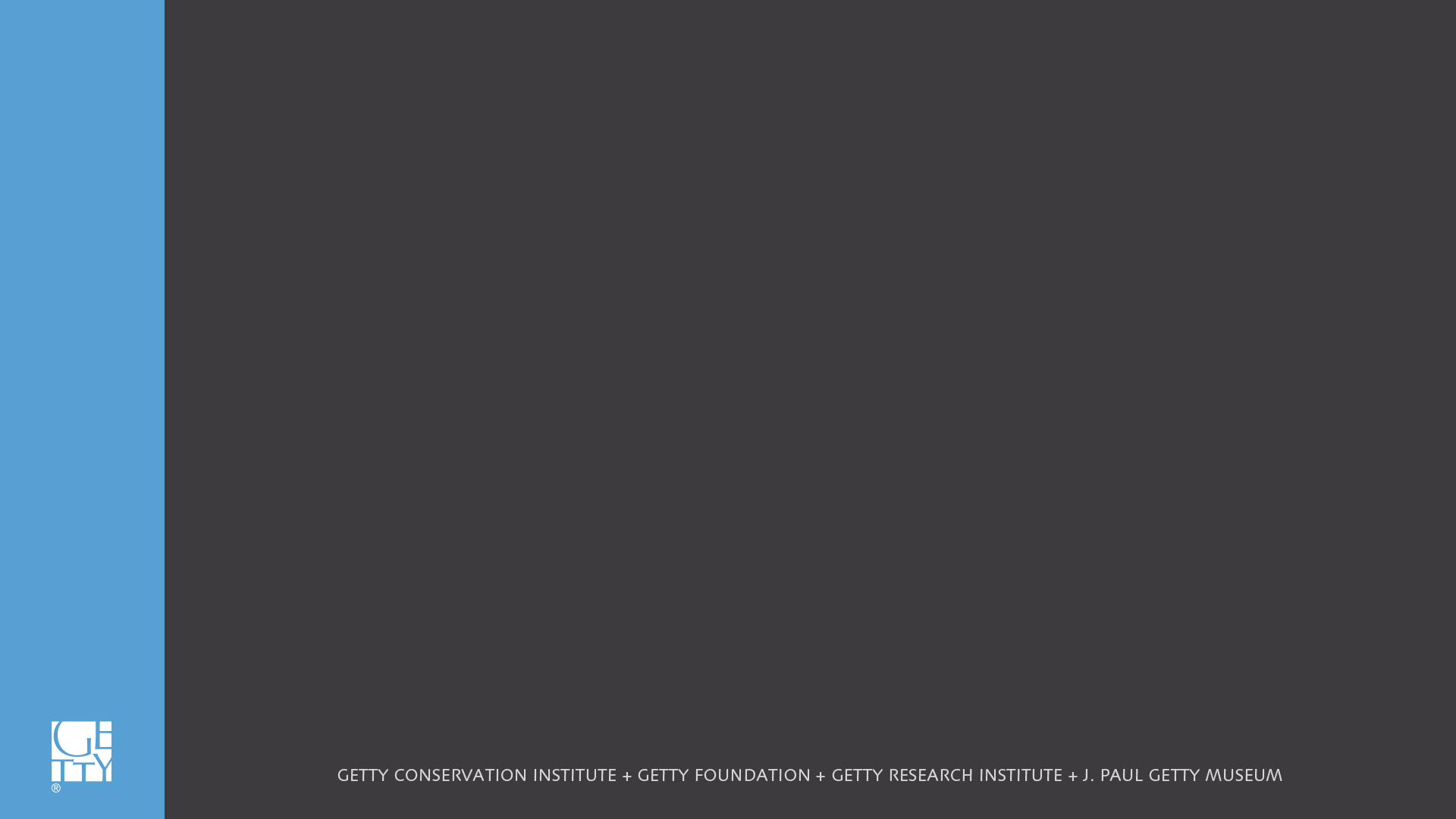 About the Provenance Index
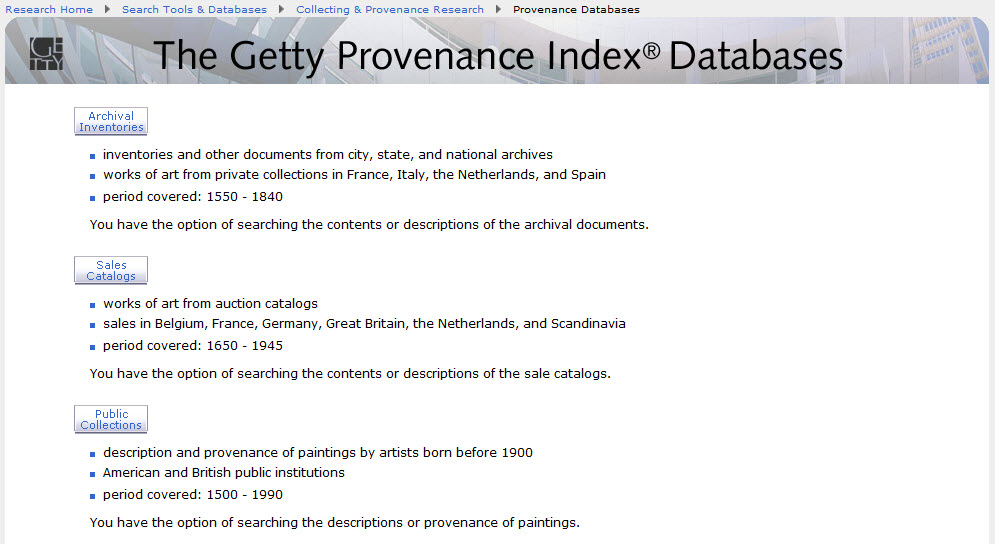 8 databases
1.5 million records
Primarily Western European art 
Variety of primary sources
Remodeling the GPI 
as LOD
rcuadra@getty.edu
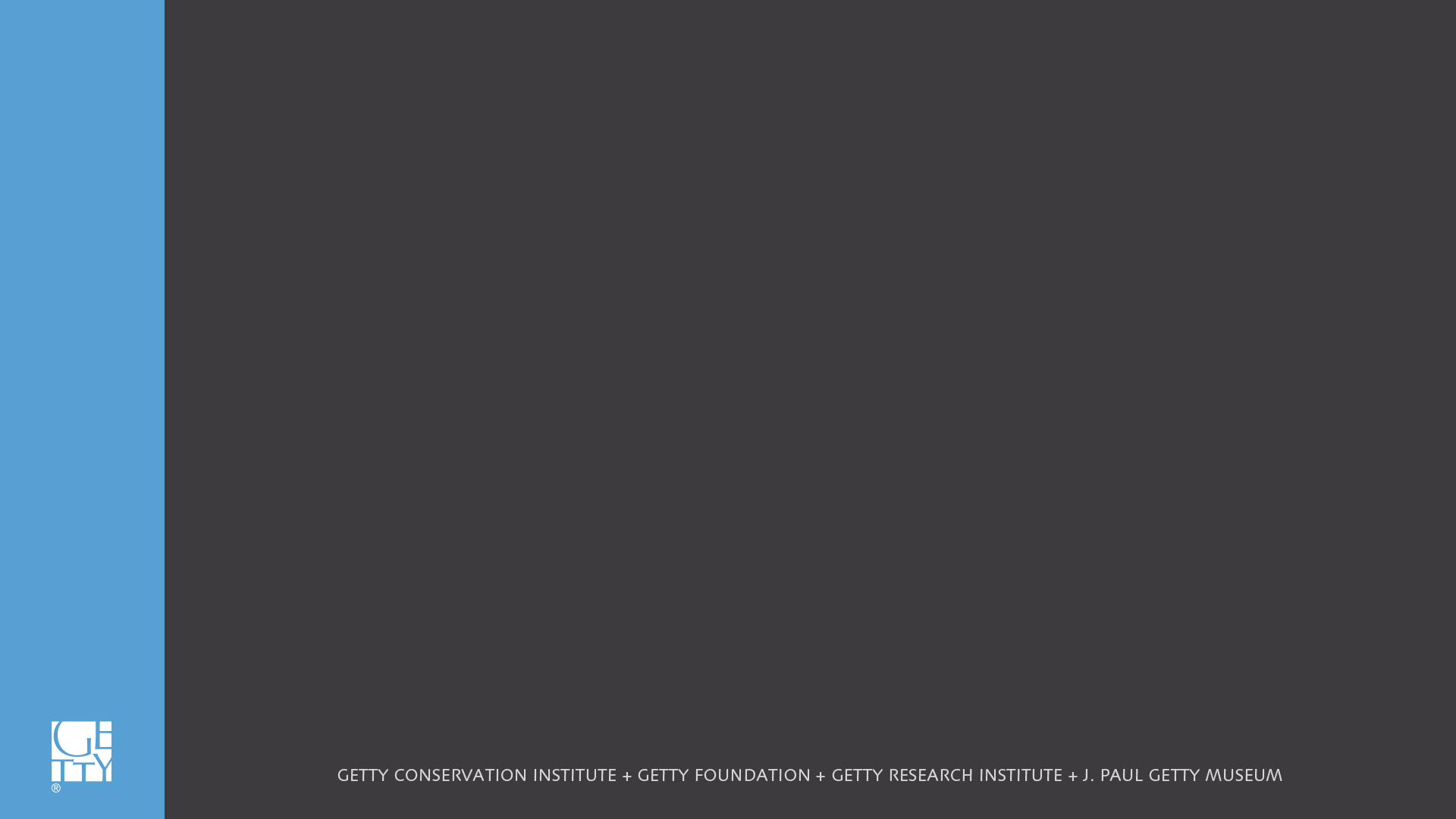 In the beginning…
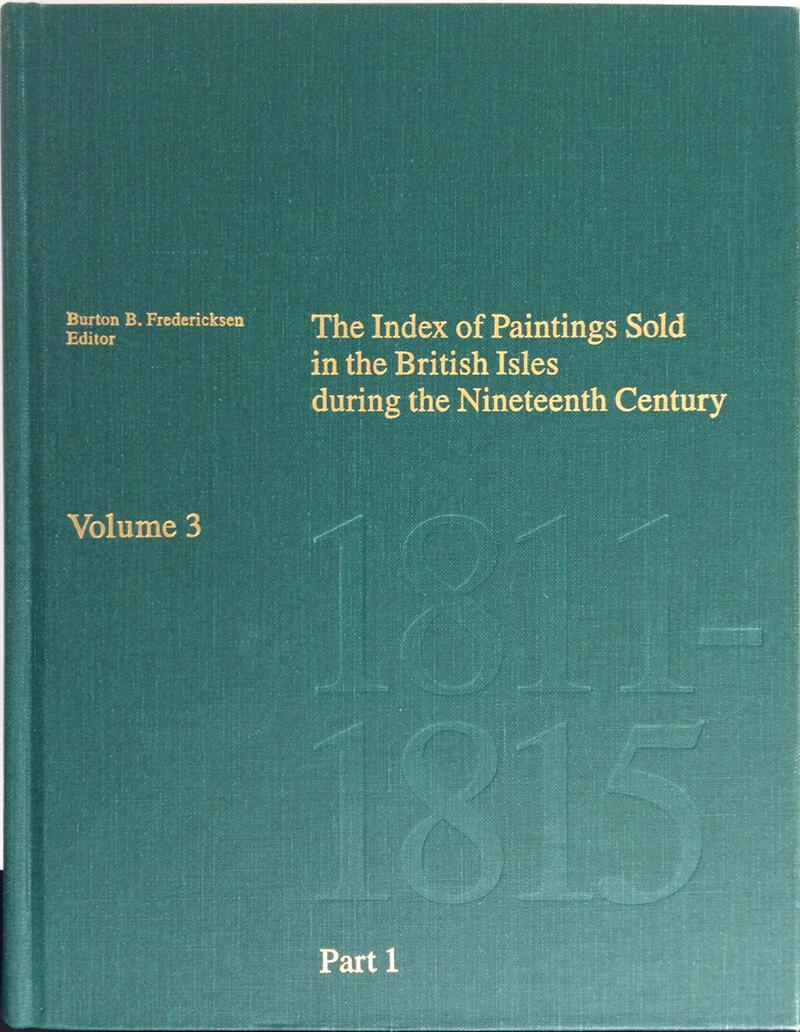 Published as book series
Databases designed to support print publications
Remodeling the GPI 
as LOD
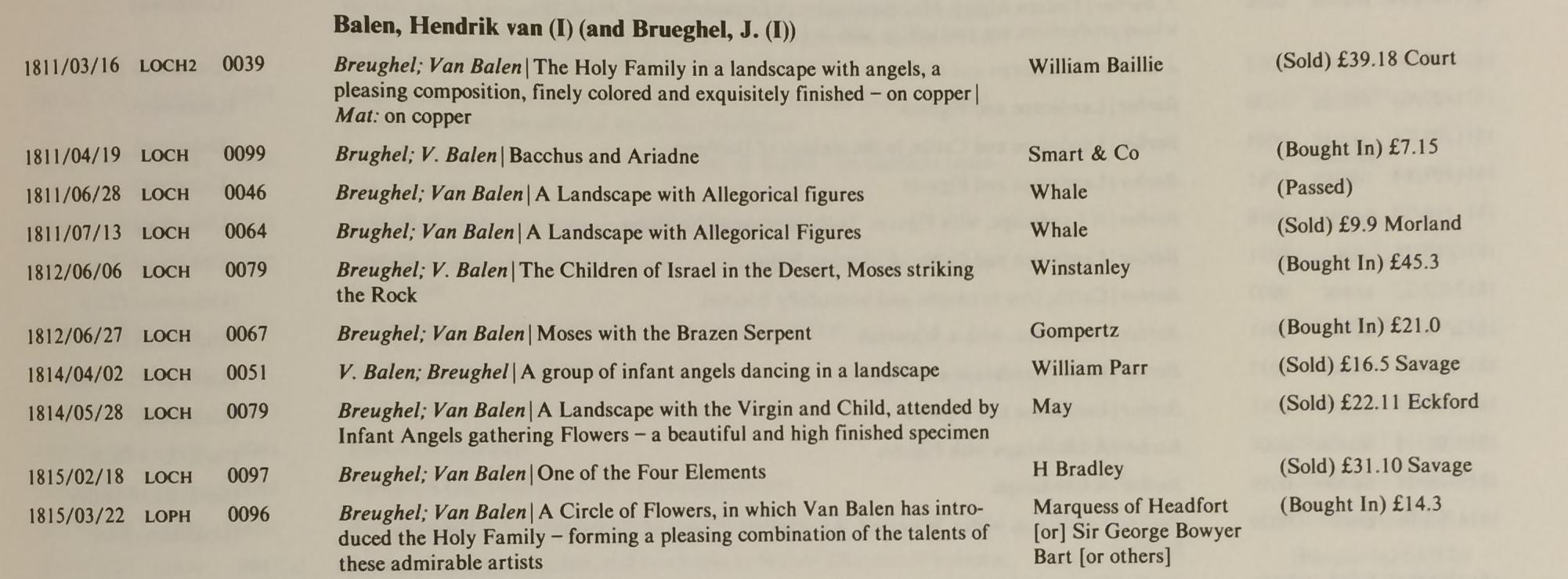 rcuadra@getty.edu
Remodeling Project: Goals
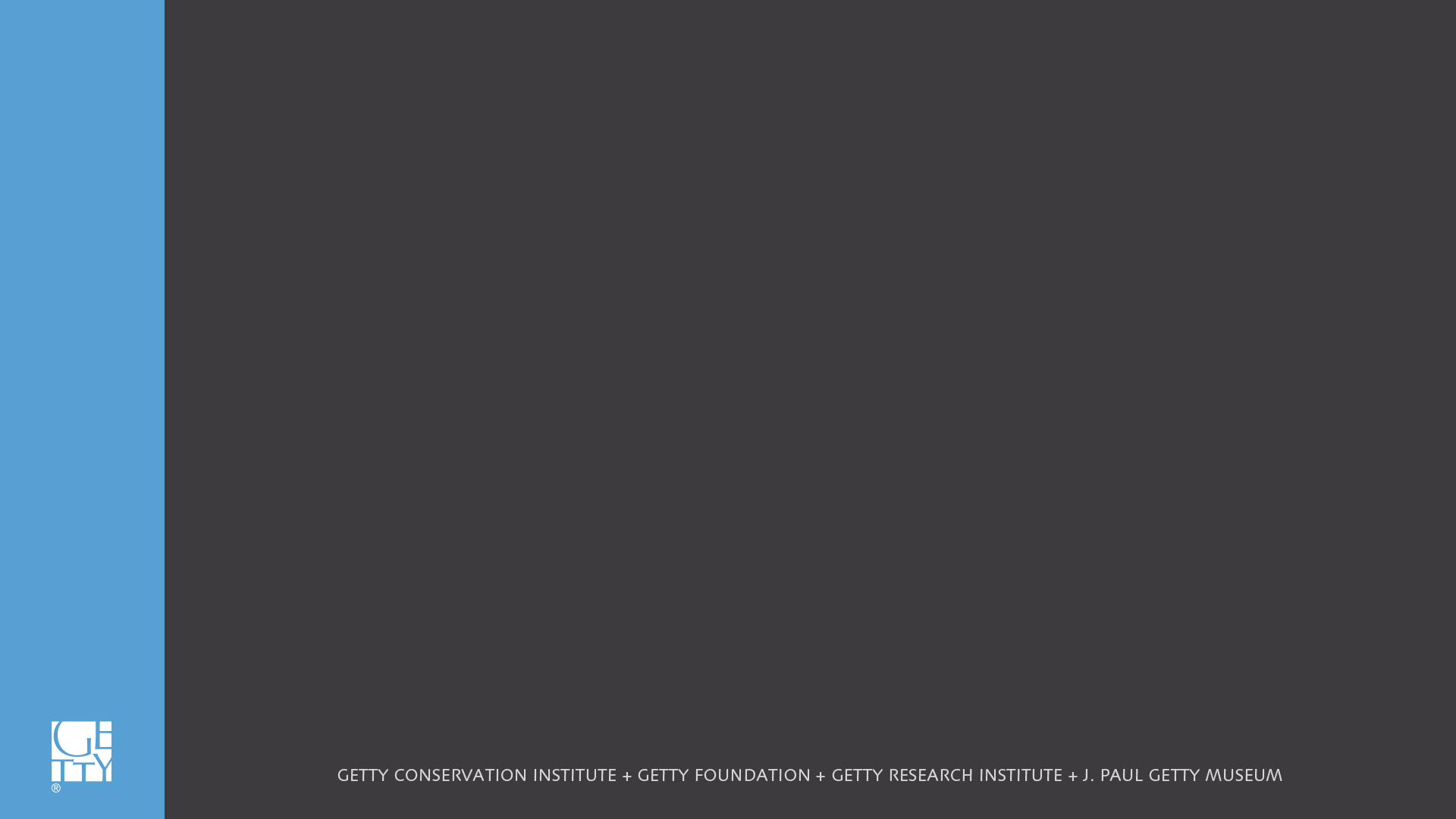 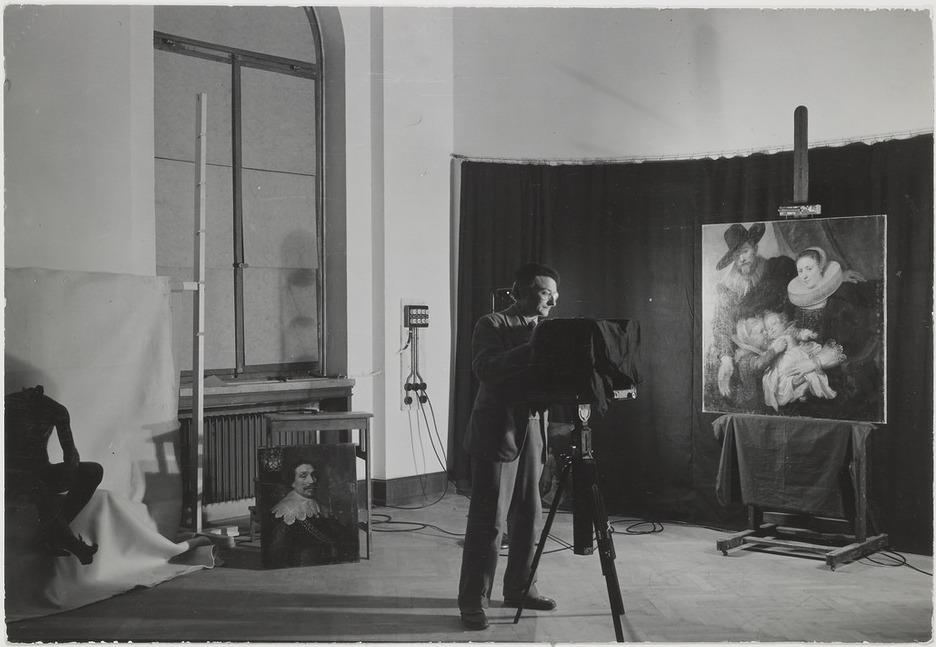 Improve accessibility 
Improve usability
Strengthen relationships with other GRI materials
Explore research questions
Remodeling the GPI 
as LOD
The
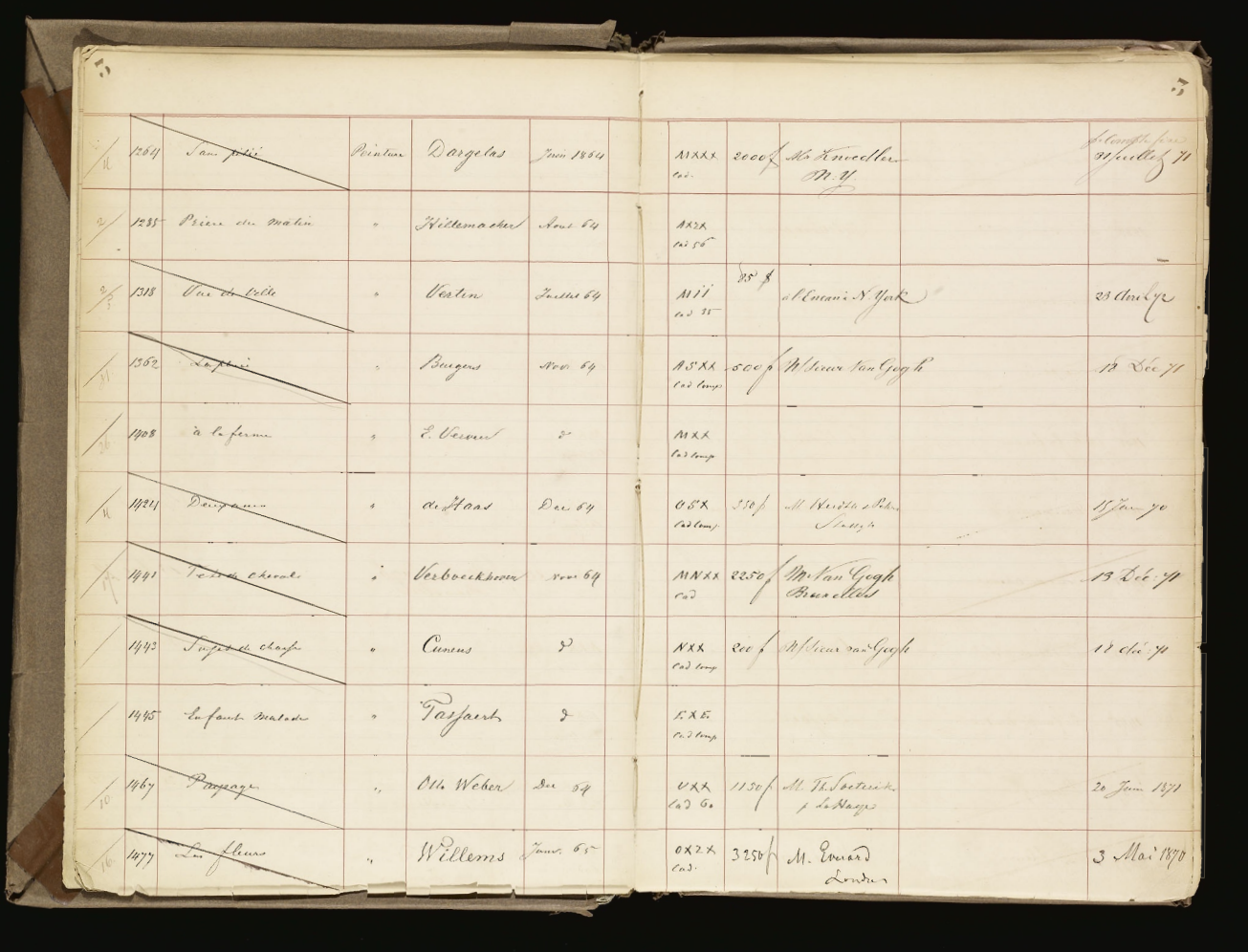 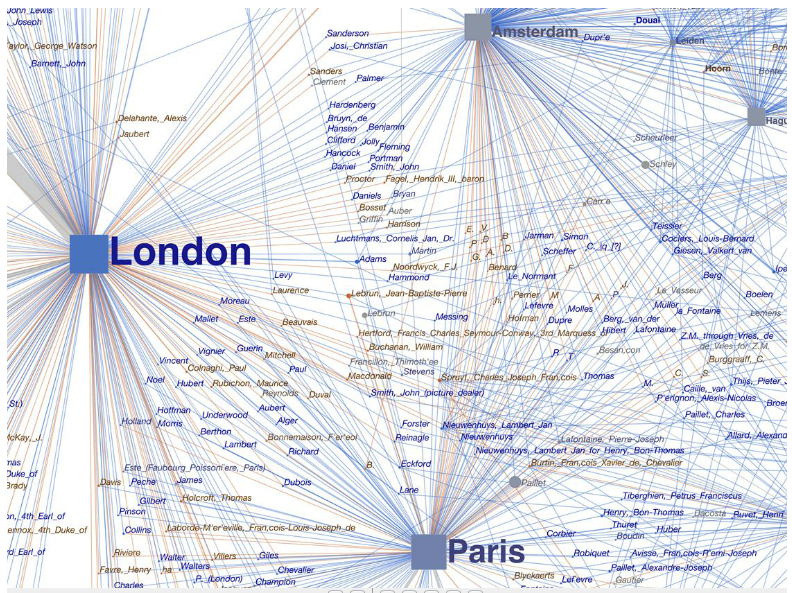 rcuadra@getty.edu
Remodeling Project: Timeline 2016-2018
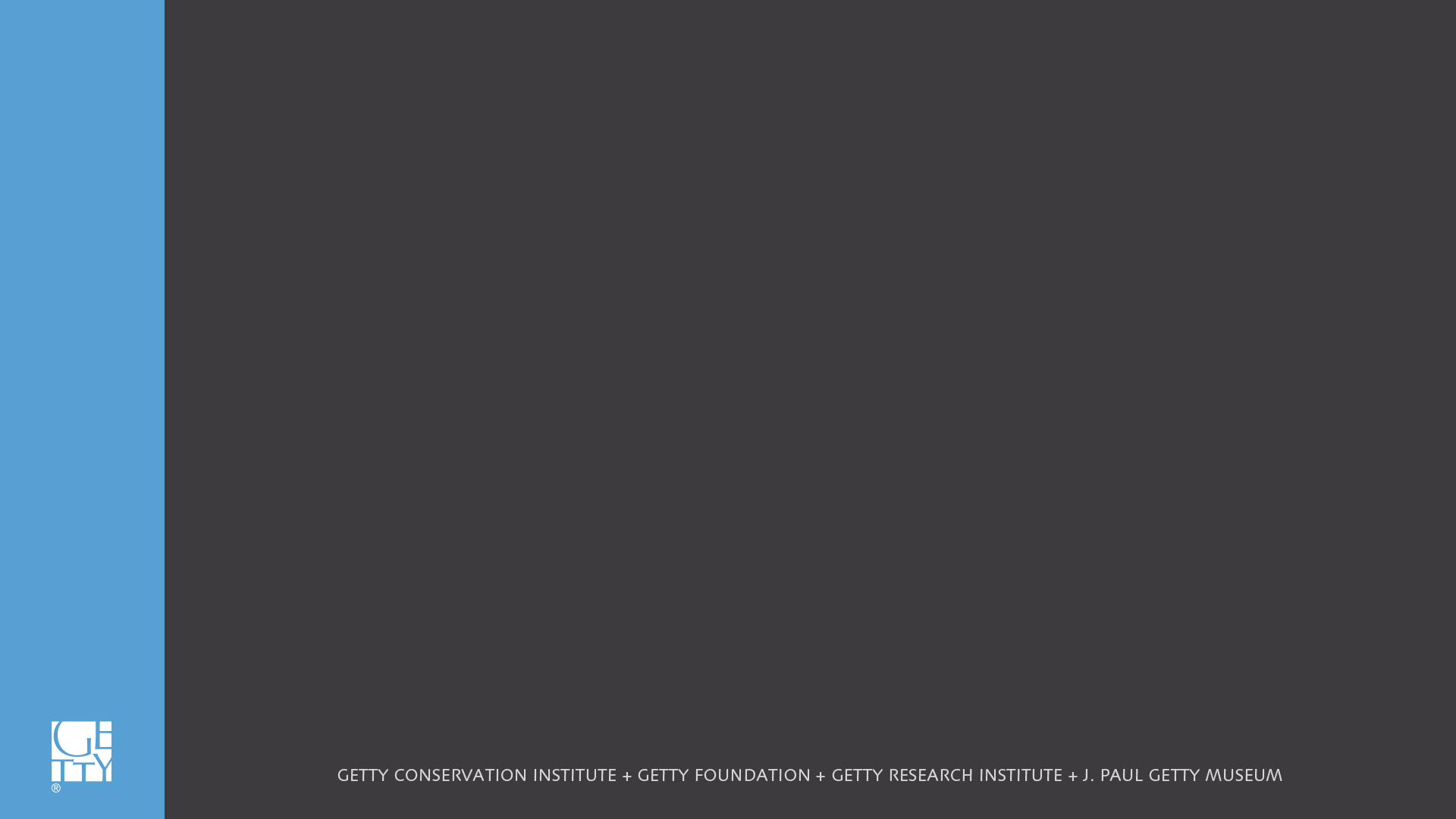 Remodeling the GPI 
as LOD
rcuadra@getty.edu
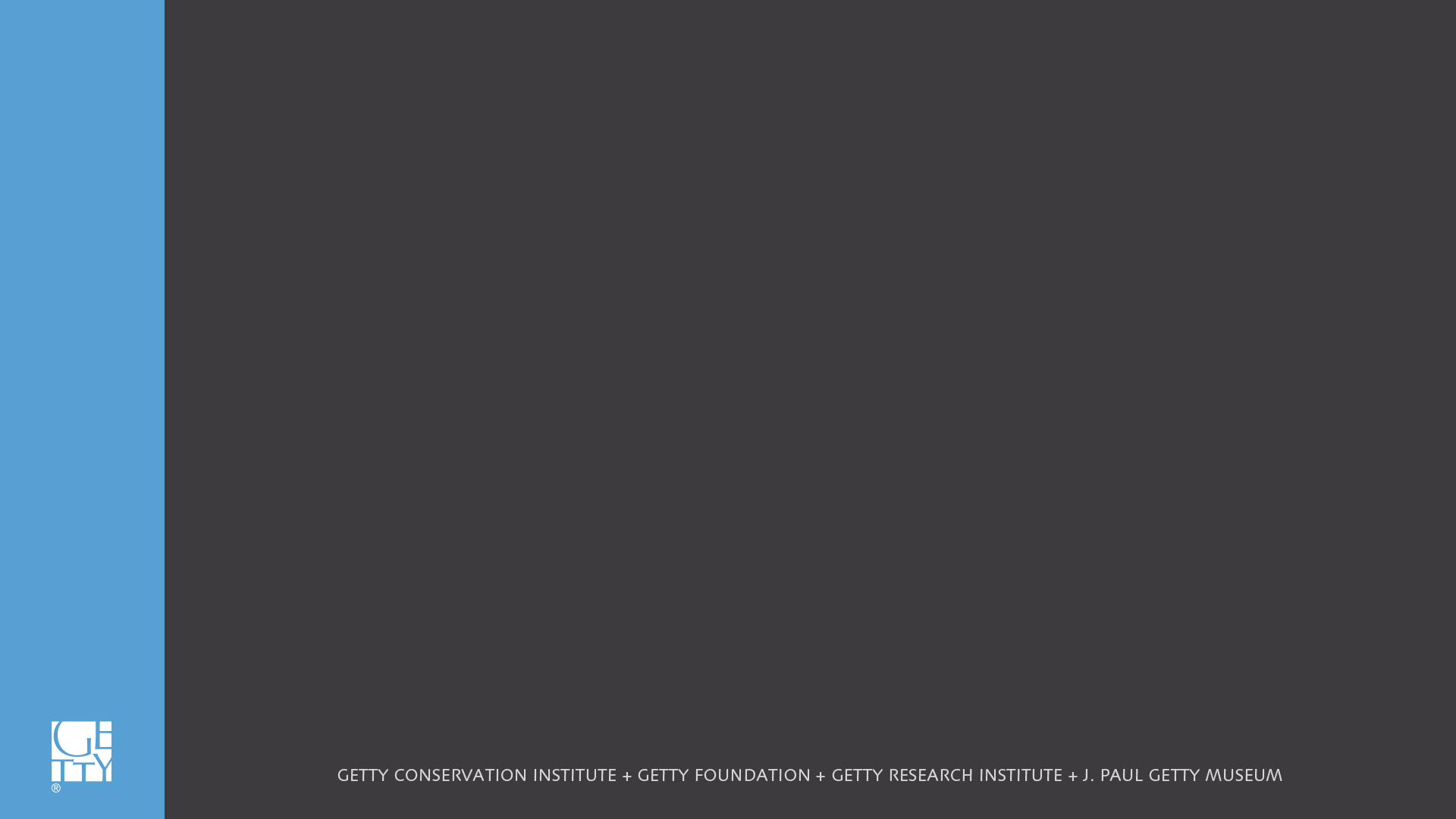 Remodeling Project: Phase 1
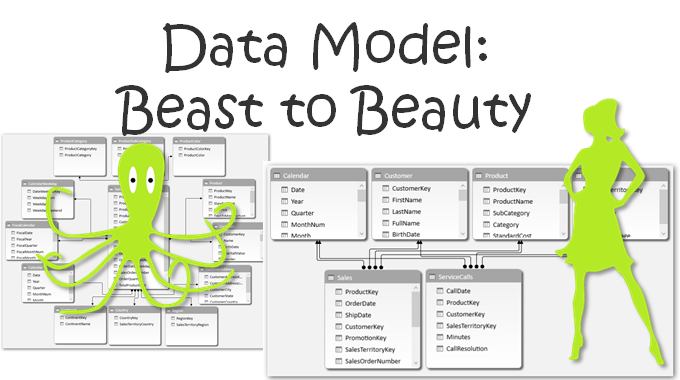 Remodeling the GPI 
as LOD
rcuadra@getty.edu
Image credit: bit.ly/2dBnp8x
Remodeling Project: Phase 1
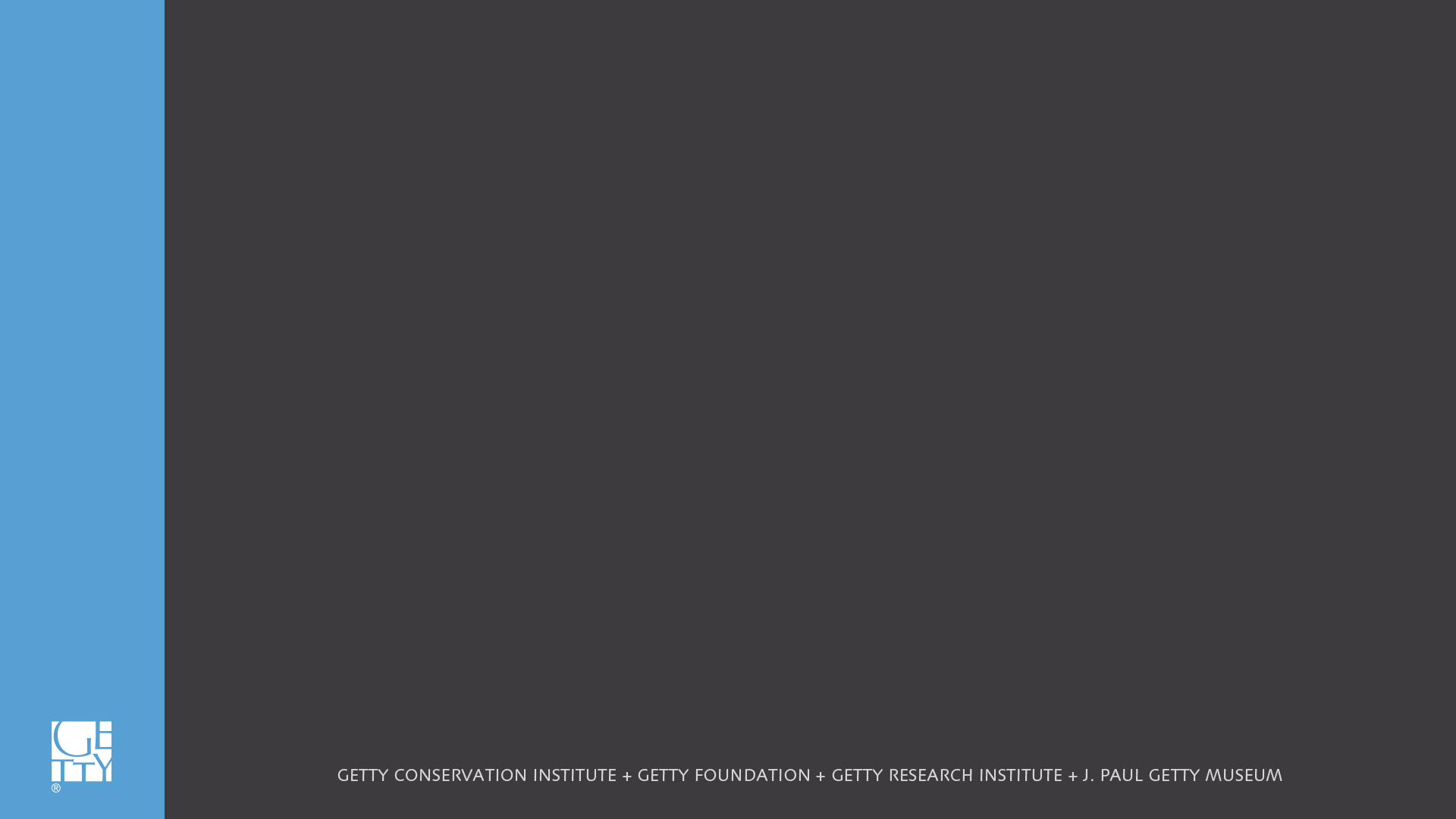 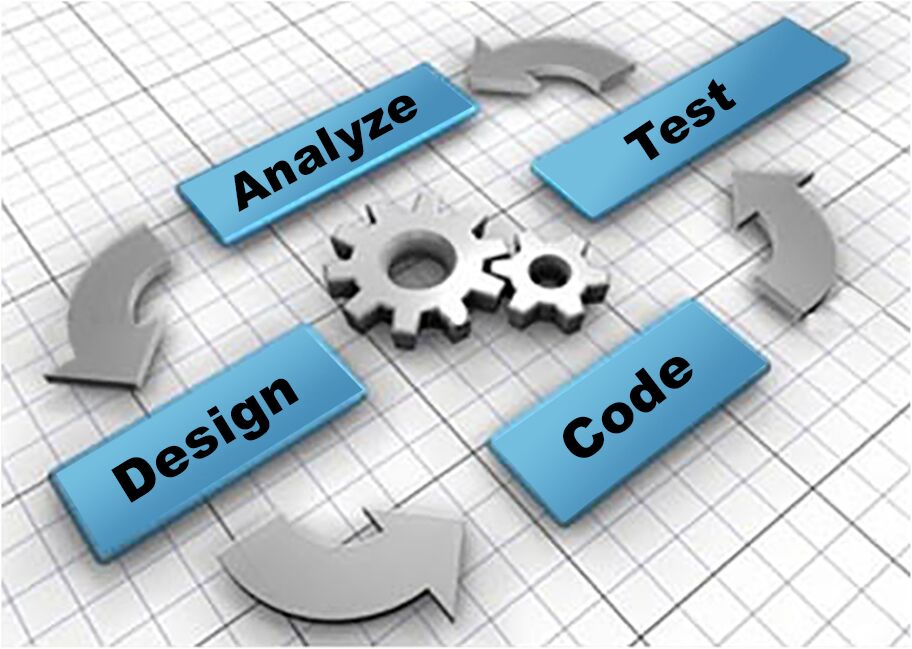 Remodeling the GPI 
as LOD
rcuadra@getty.edu
Image credit: bit.ly/2e6nUKz
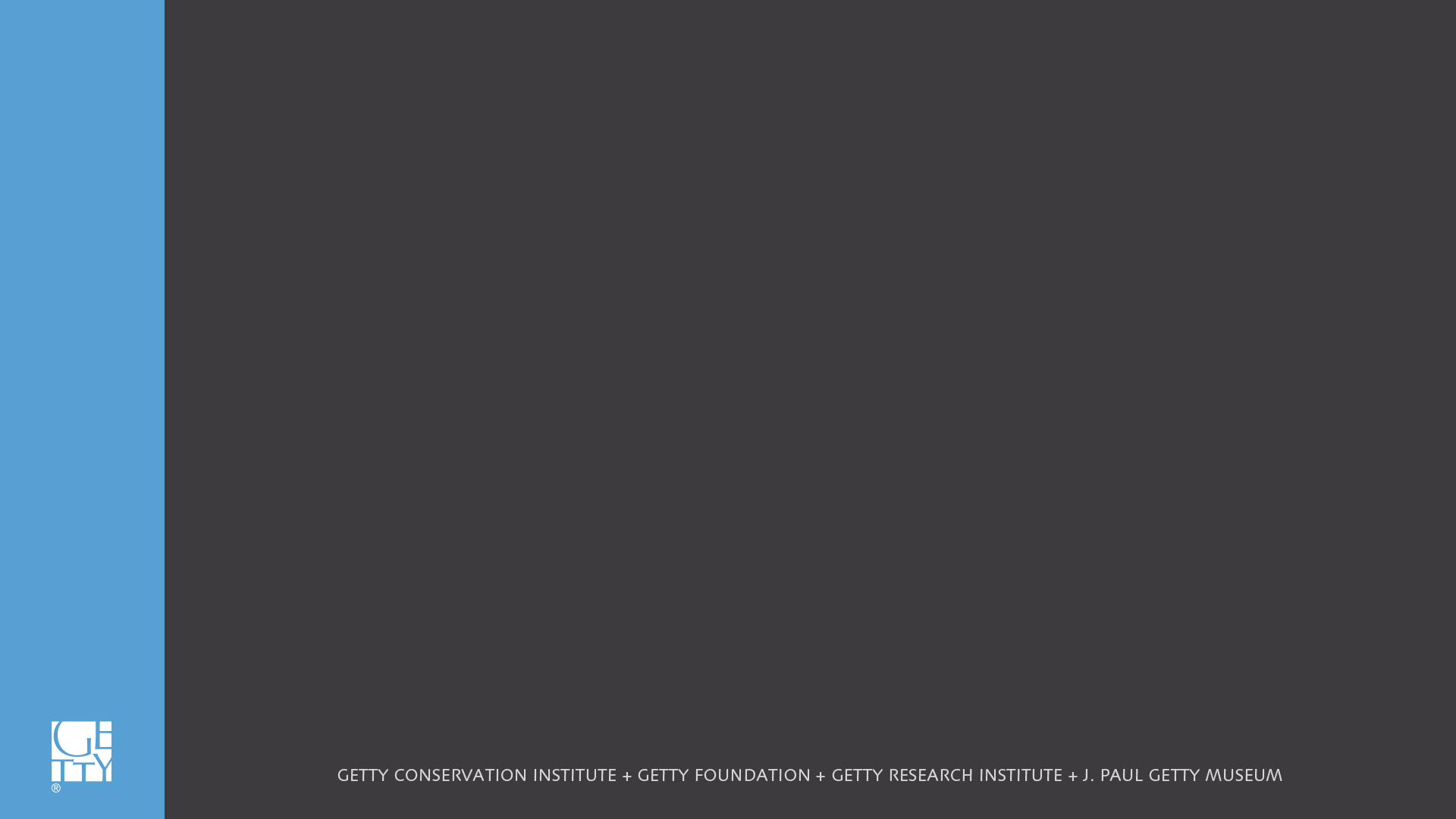 Remodeling Project: Phase 1
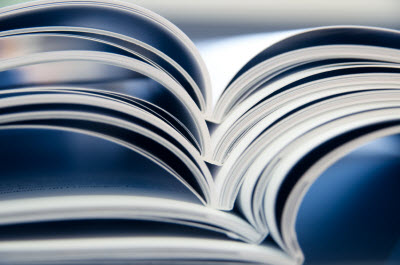 Remodeling the GPI 
as LOD
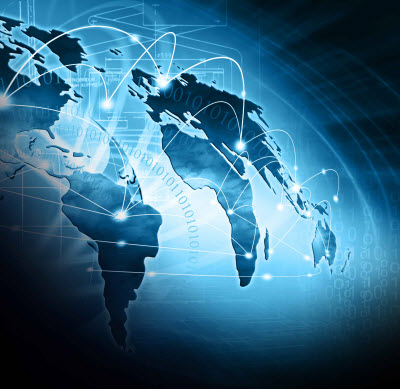 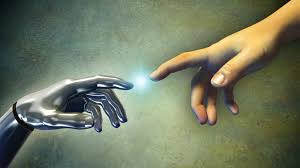 rcuadra@getty.edu
Image credits: bit.ly/2d08bGY, bit.ly/2dFEJsg, bit.ly/2dFEJsg
Data Modeling:  Provenance Model
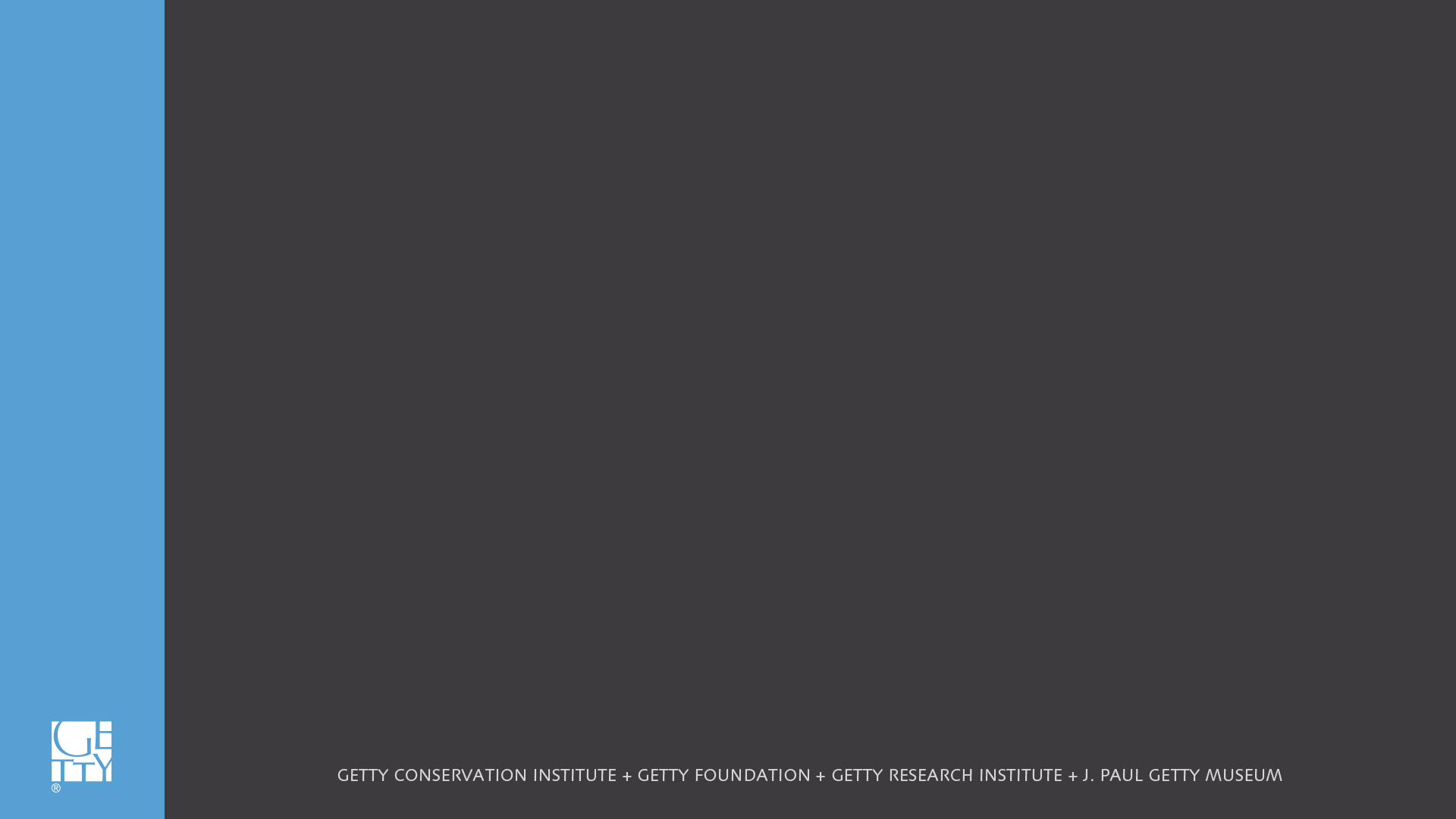 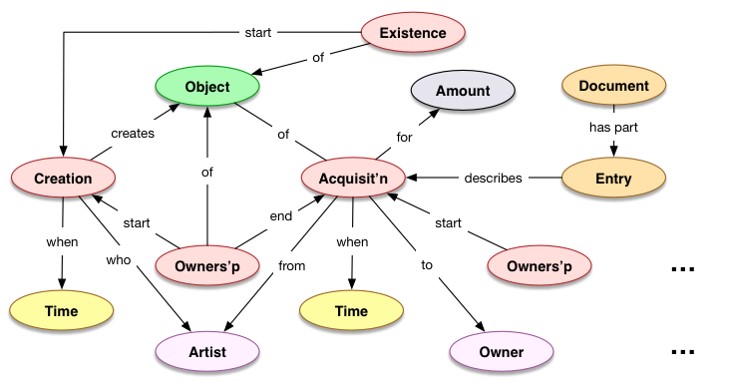 Remodeling the GPI 
as LOD
rcuadra@getty.edu
Data Modeling: Provenance Model (CRM)
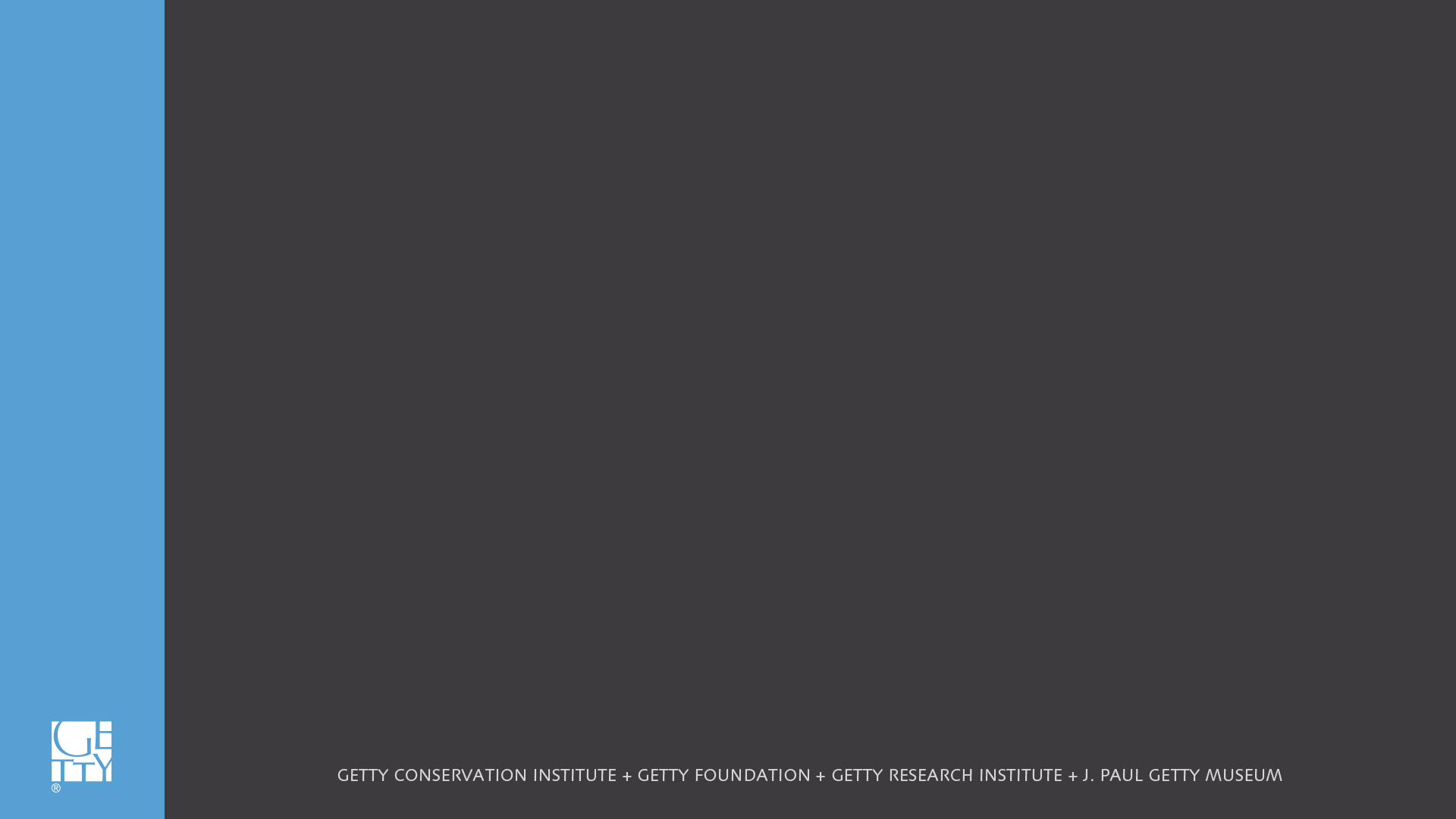 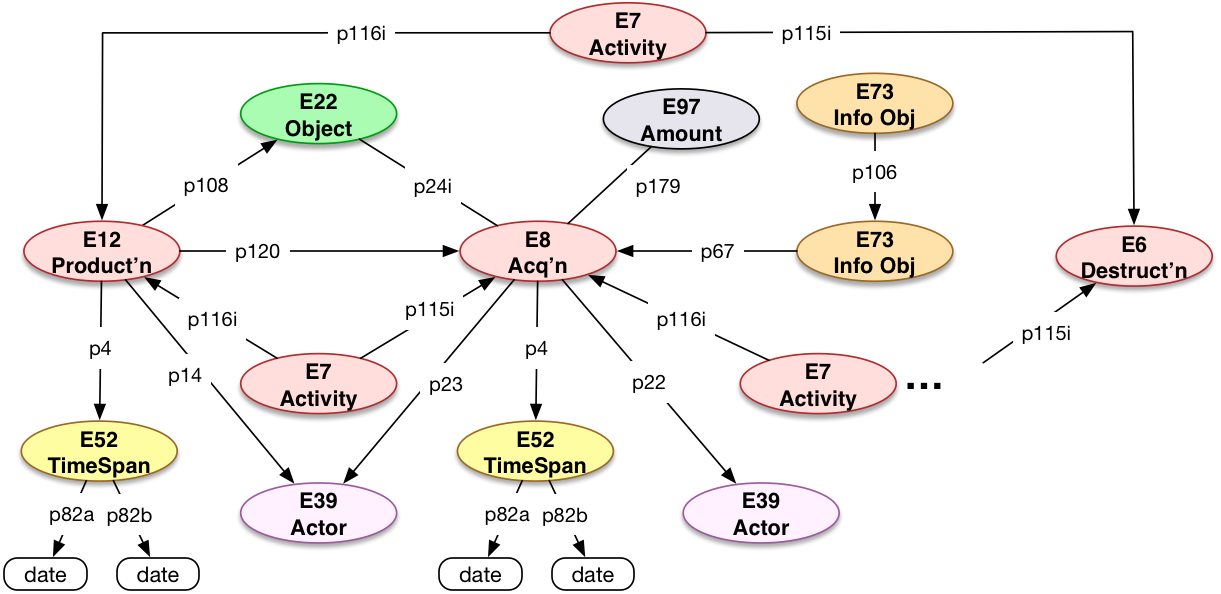 Remodeling the GPI 
as LOD
rcuadra@getty.edu
Data Modeling: Auction Sales Catalogs
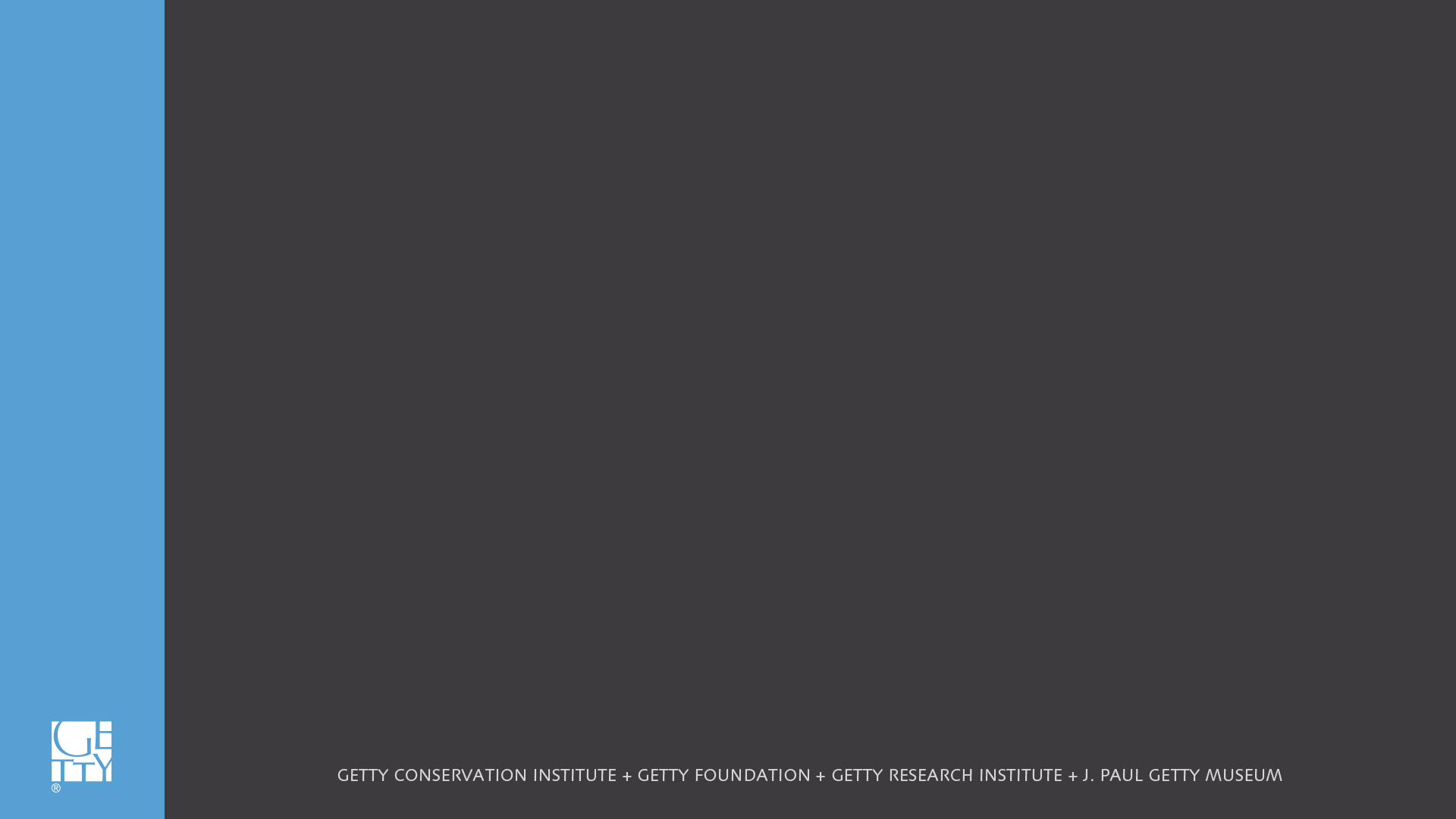 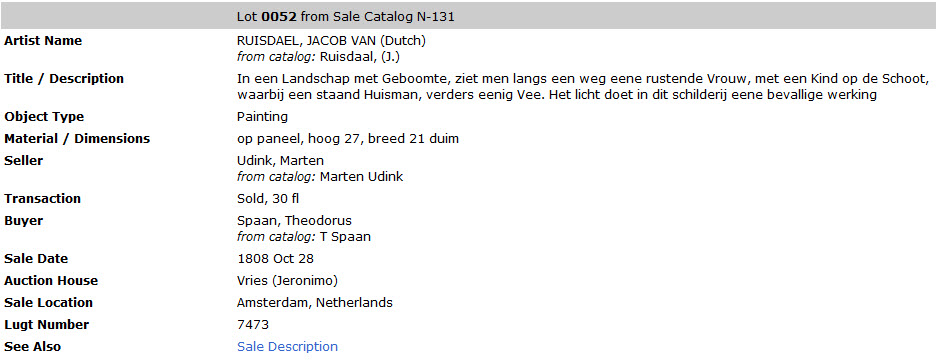 Remodeling the GPI 
as LOD
rcuadra@getty.edu
Data Modeling: Auction Sales Catalogs
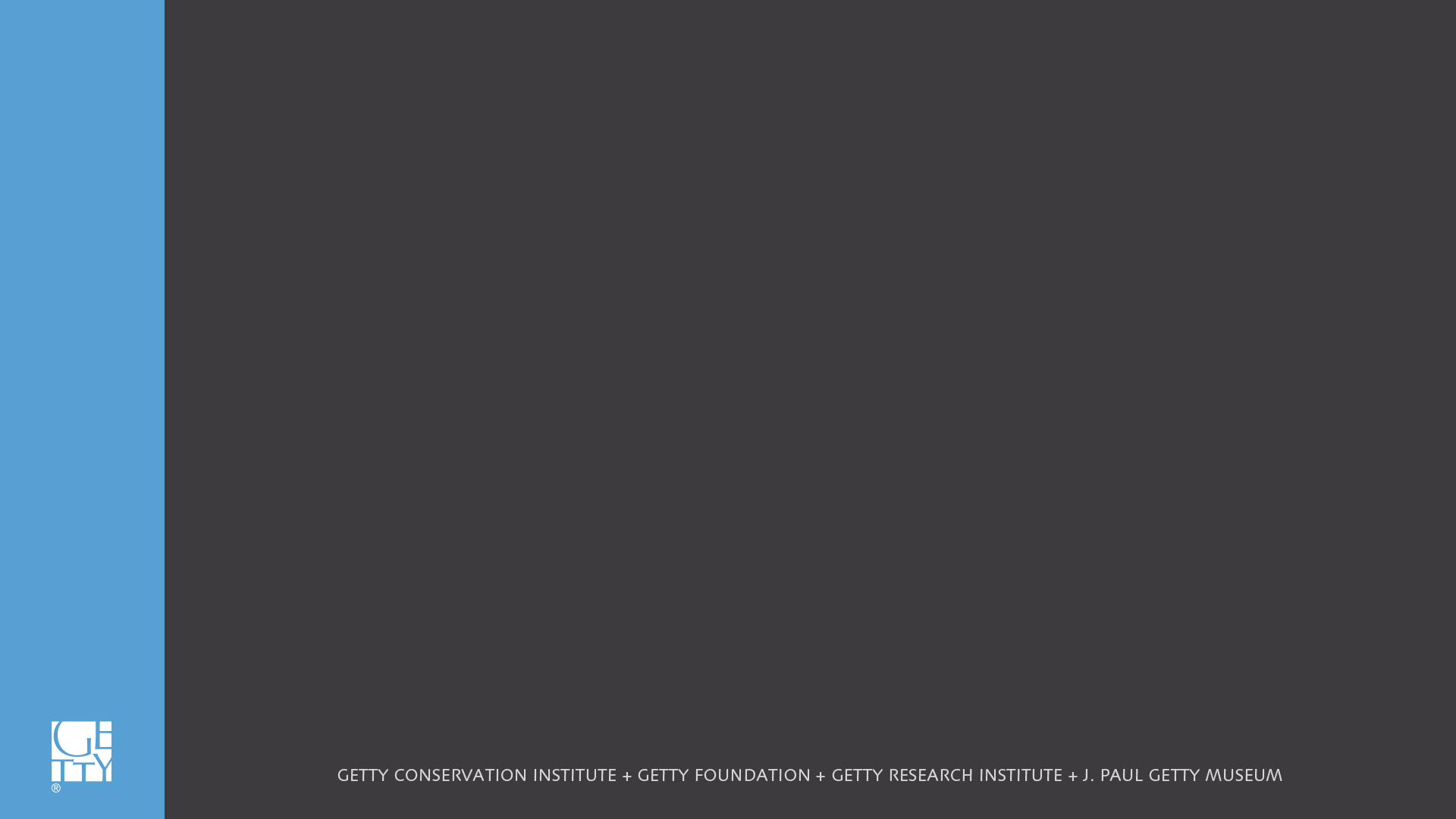 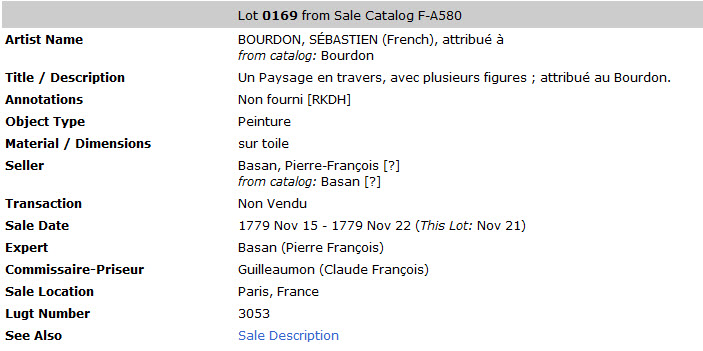 Remodeling the GPI 
as LOD
rcuadra@getty.edu
Data Modeling: Auction Sales Catalogs
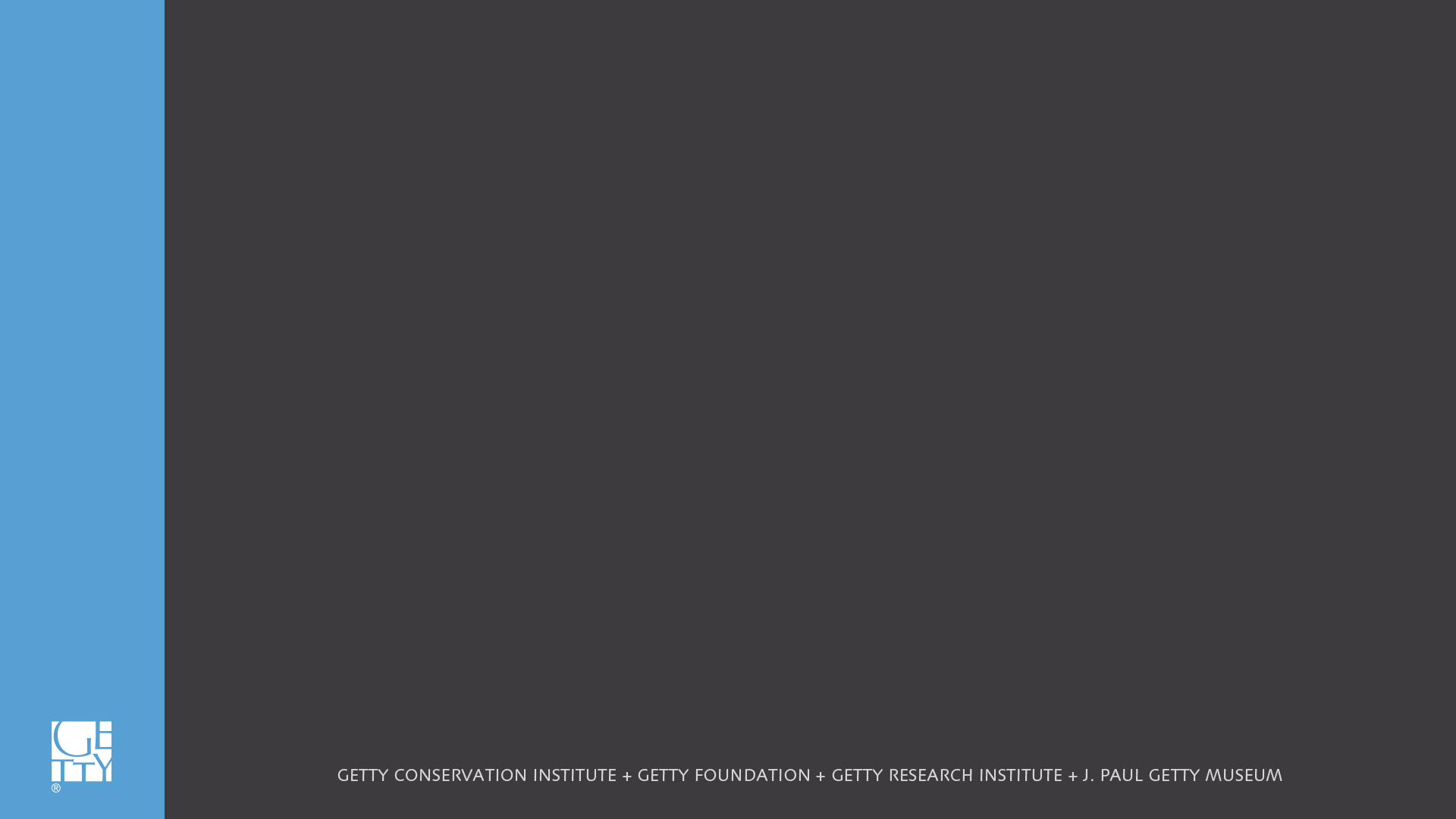 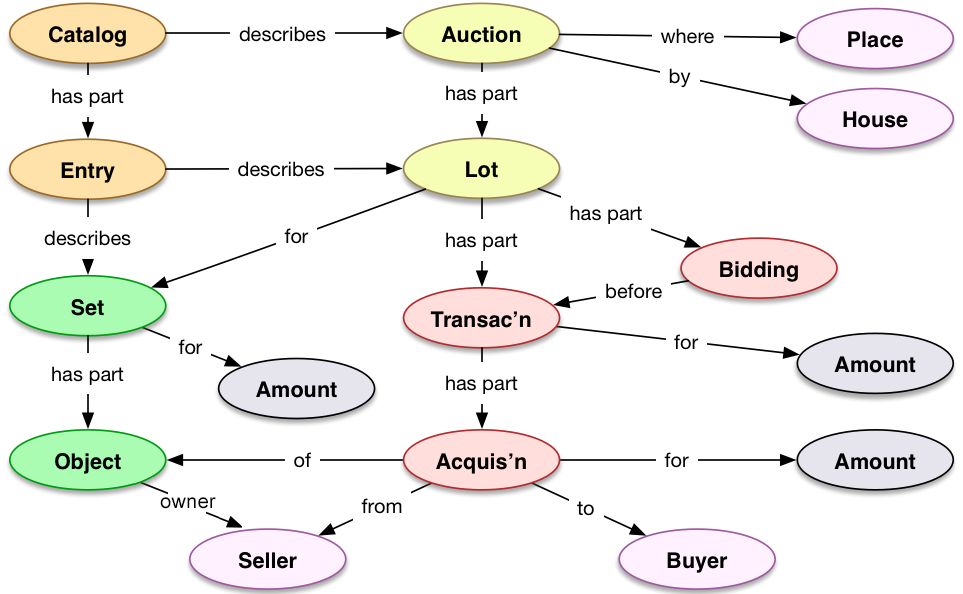 Remodeling the GPI 
as LOD
rcuadra@getty.edu
Data Modeling: Auction Sales Catalogs (CRM)
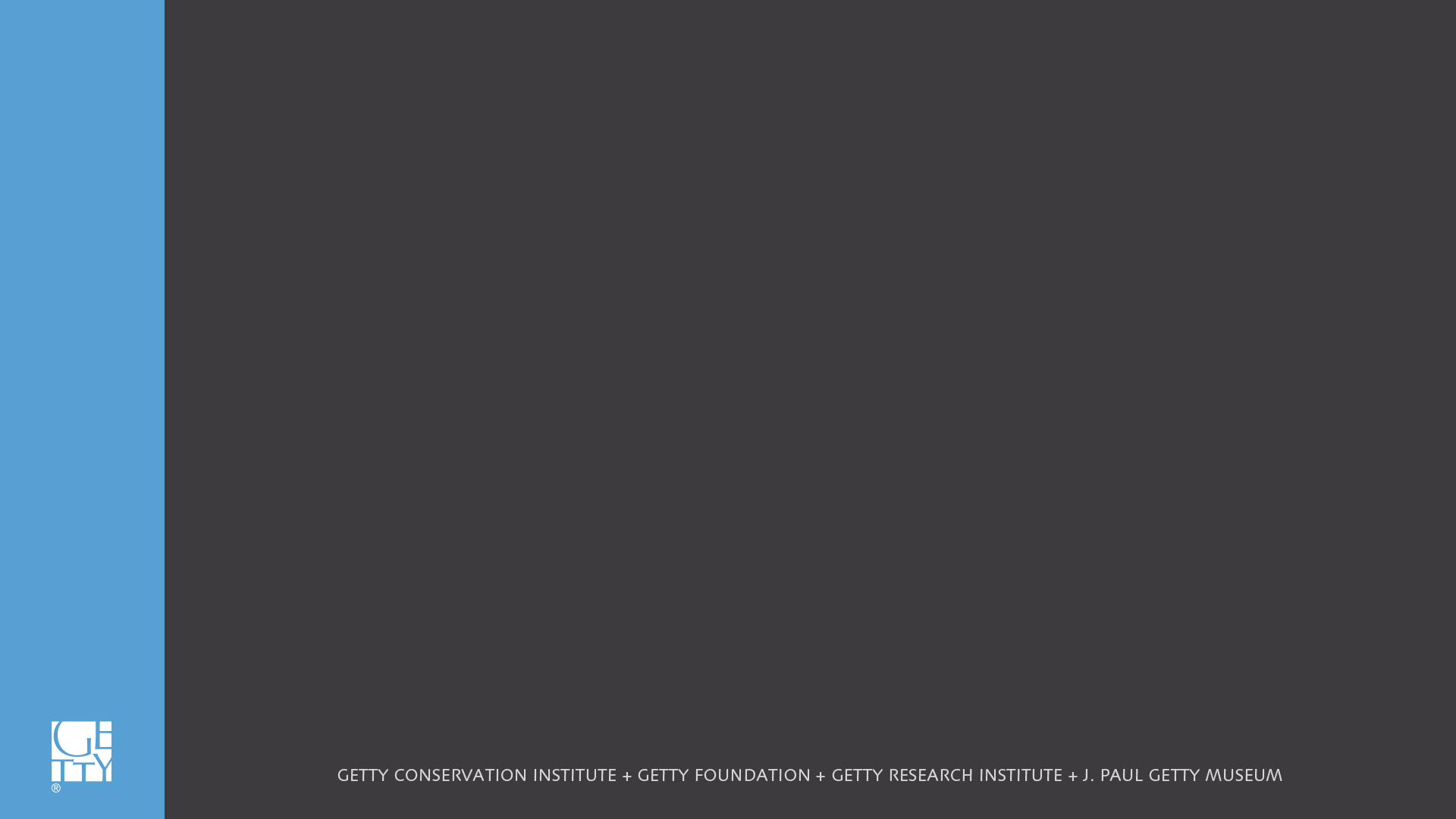 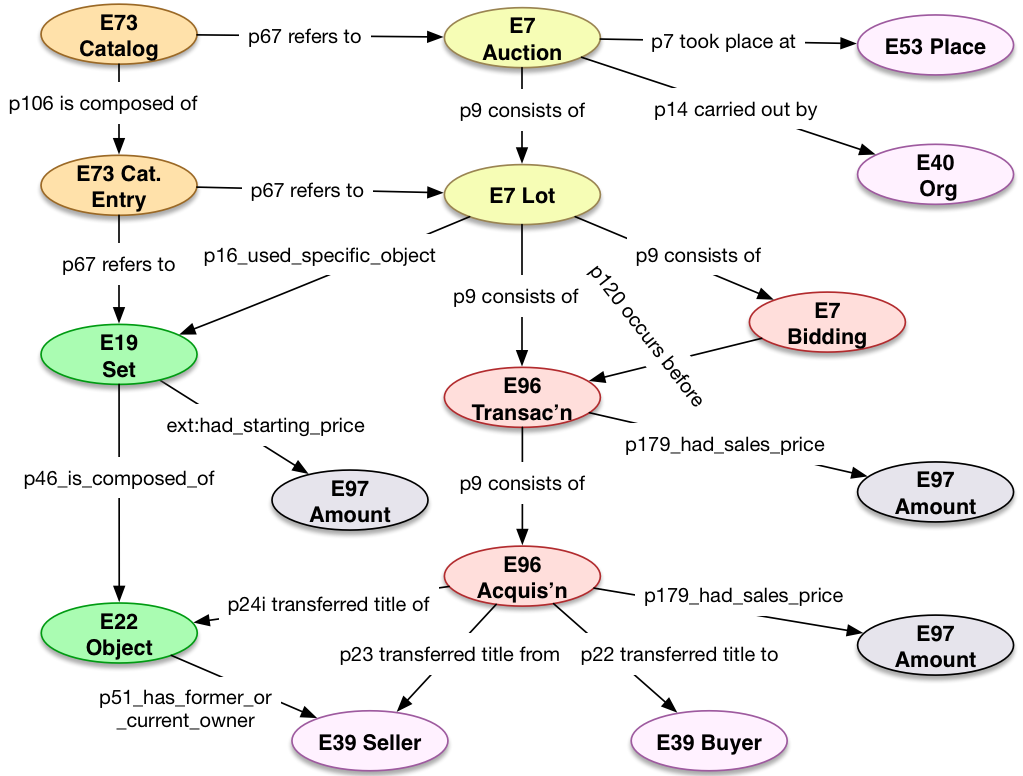 Remodeling the GPI 
as LOD
rcuadra@getty.edu
Data Modeling: Auction Sales Catalogs
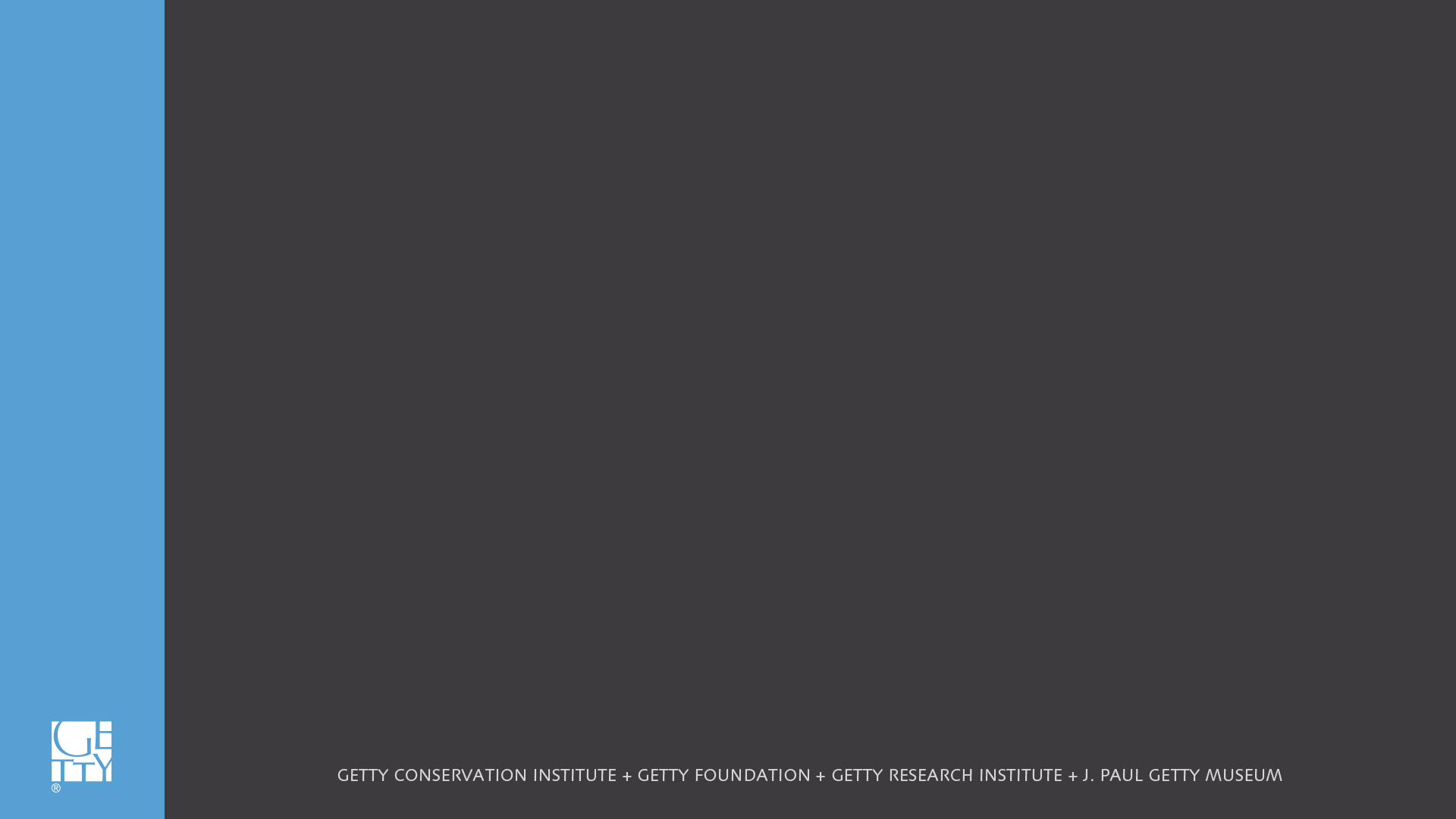 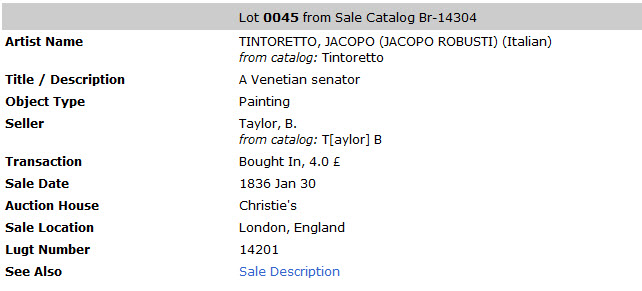 Remodeling the GPI 
as LOD
rcuadra@getty.edu
Data Modeling: Auction Sales Catalogs
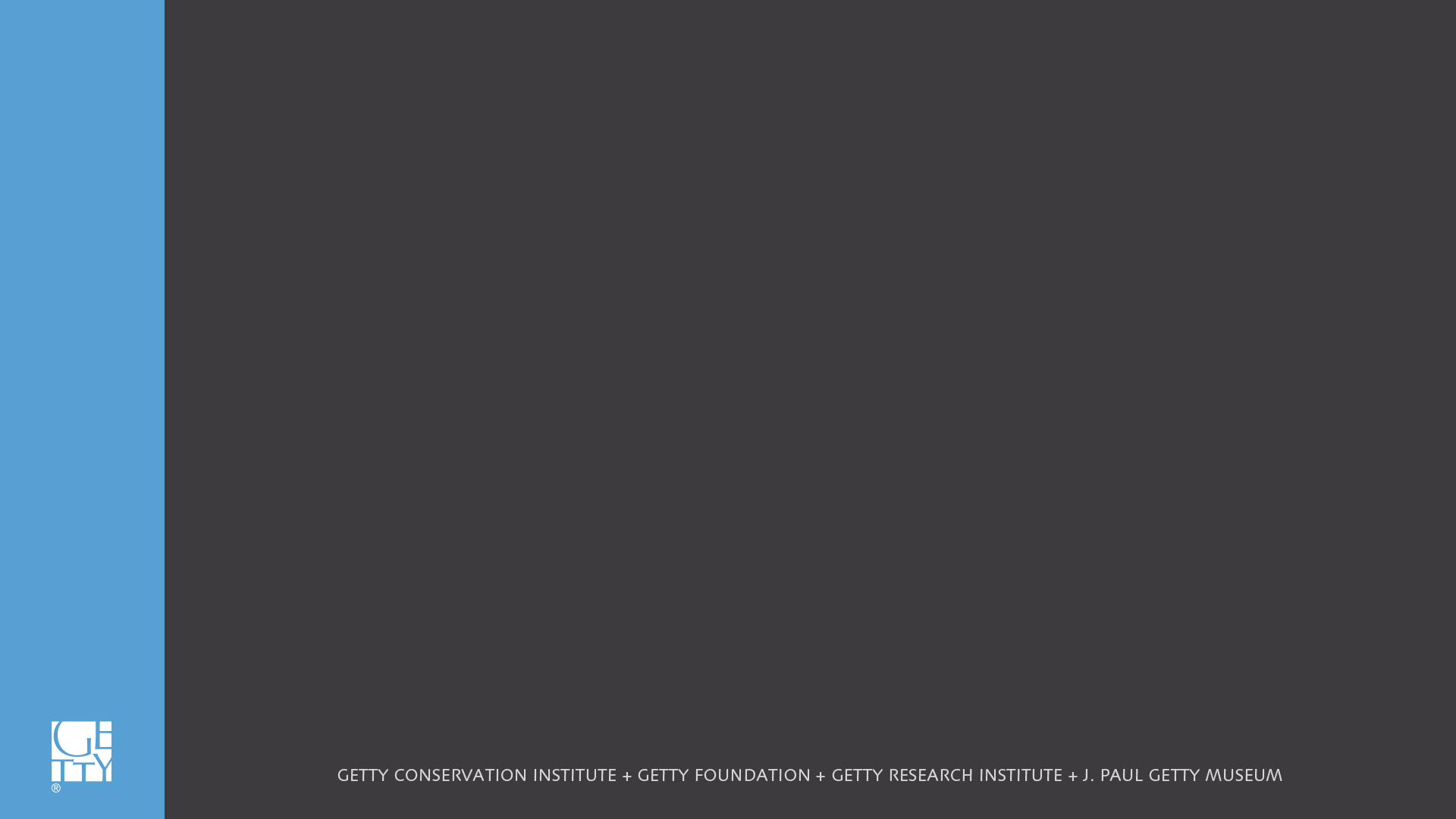 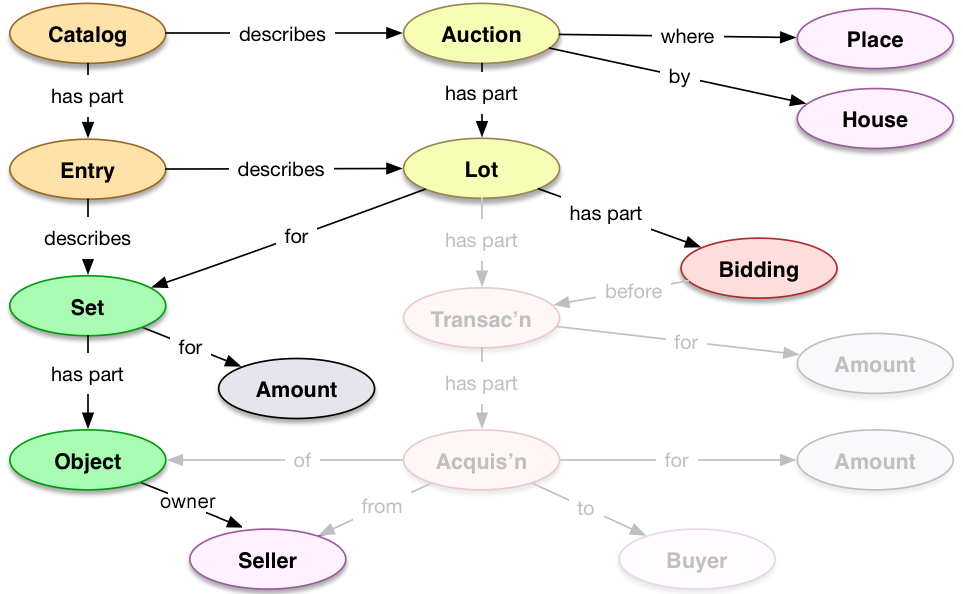 Remodeling the GPI 
as LOD
rcuadra@getty.edu
Data Modeling: Auction Sales Catalogs
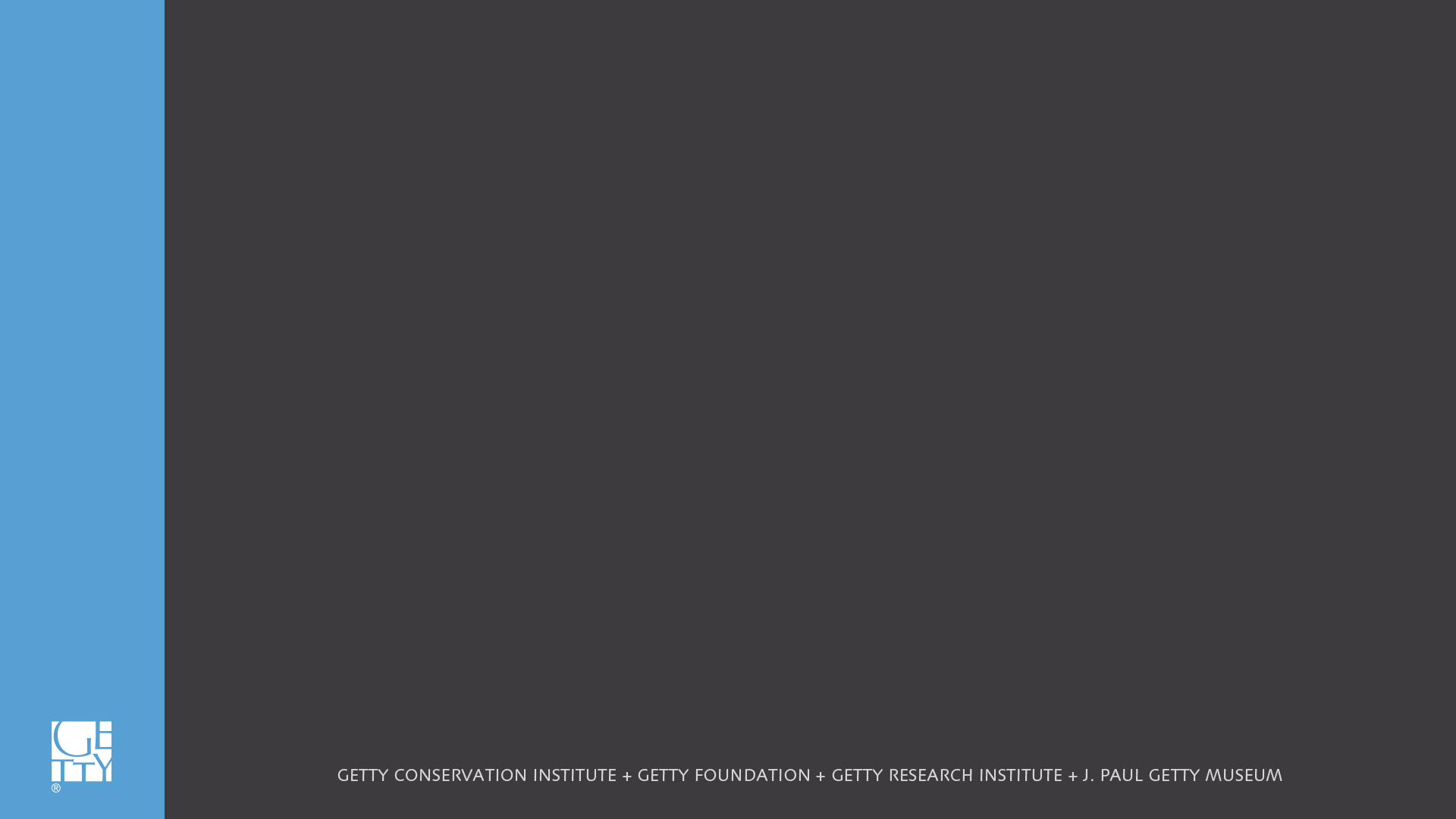 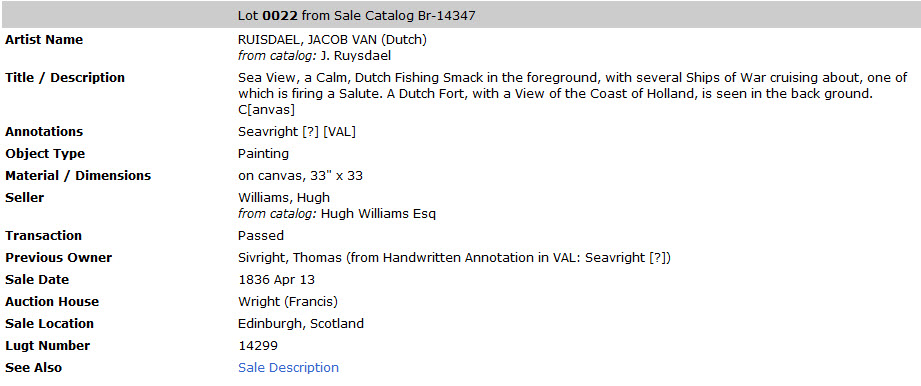 Remodeling the GPI 
as LOD
rcuadra@getty.edu
Data Modeling: Auction Sales Catalogs
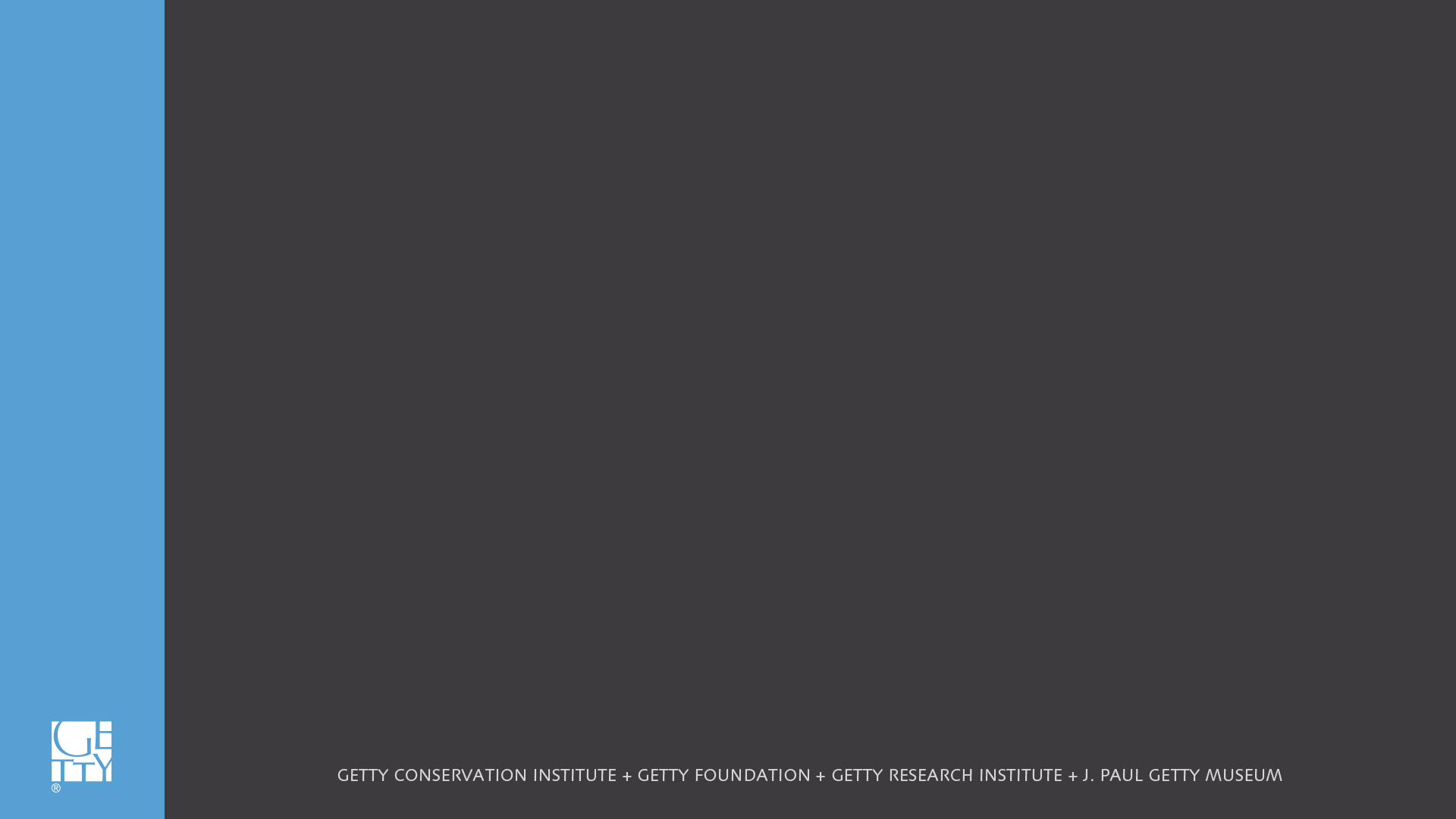 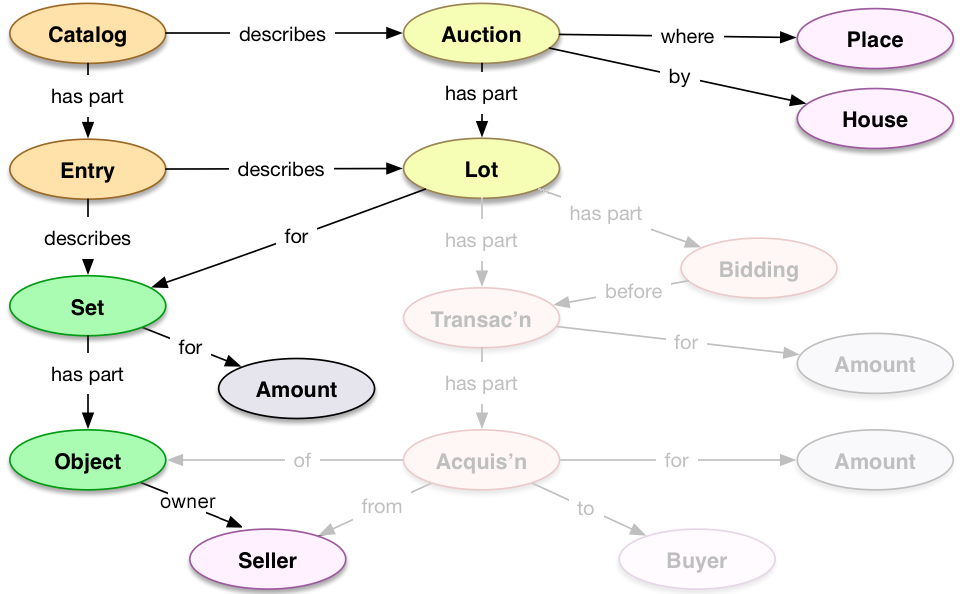 Remodeling the GPI 
as LOD
rcuadra@getty.edu
Data Modeling: Auction Sales Catalogs
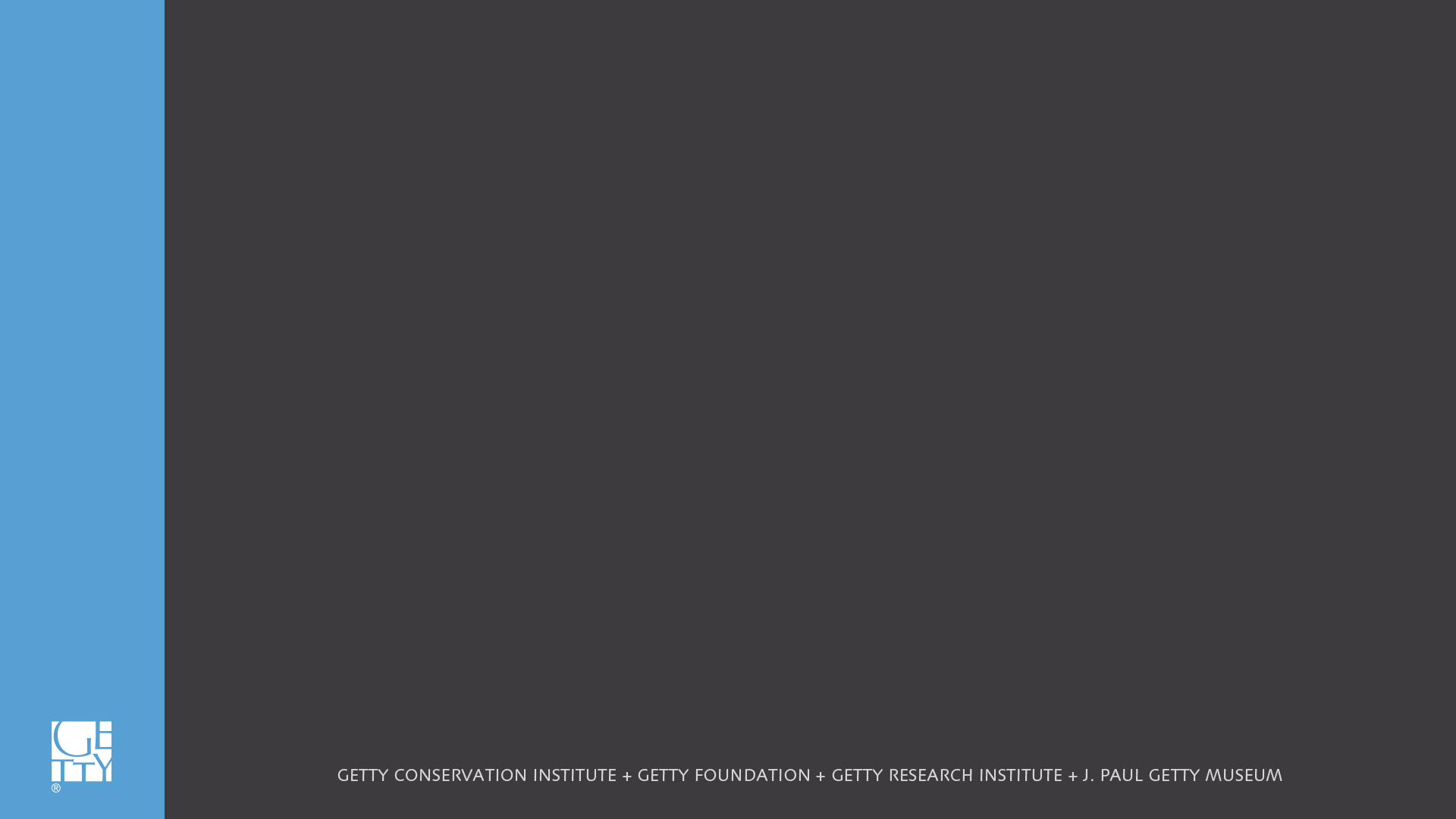 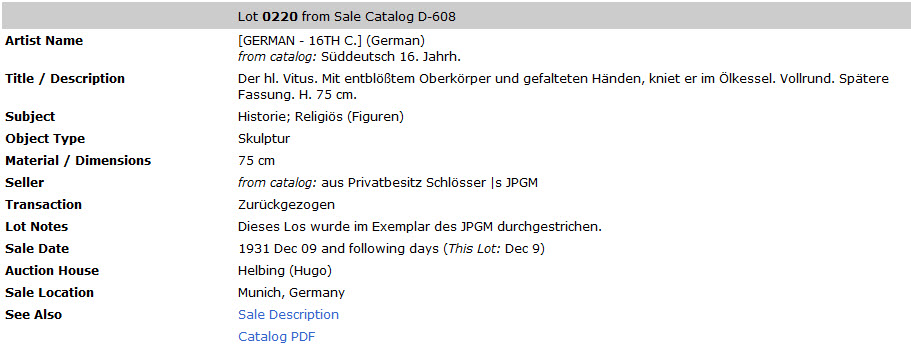 Remodeling the GPI 
as LOD
rcuadra@getty.edu
Data Modeling: Auction Sales
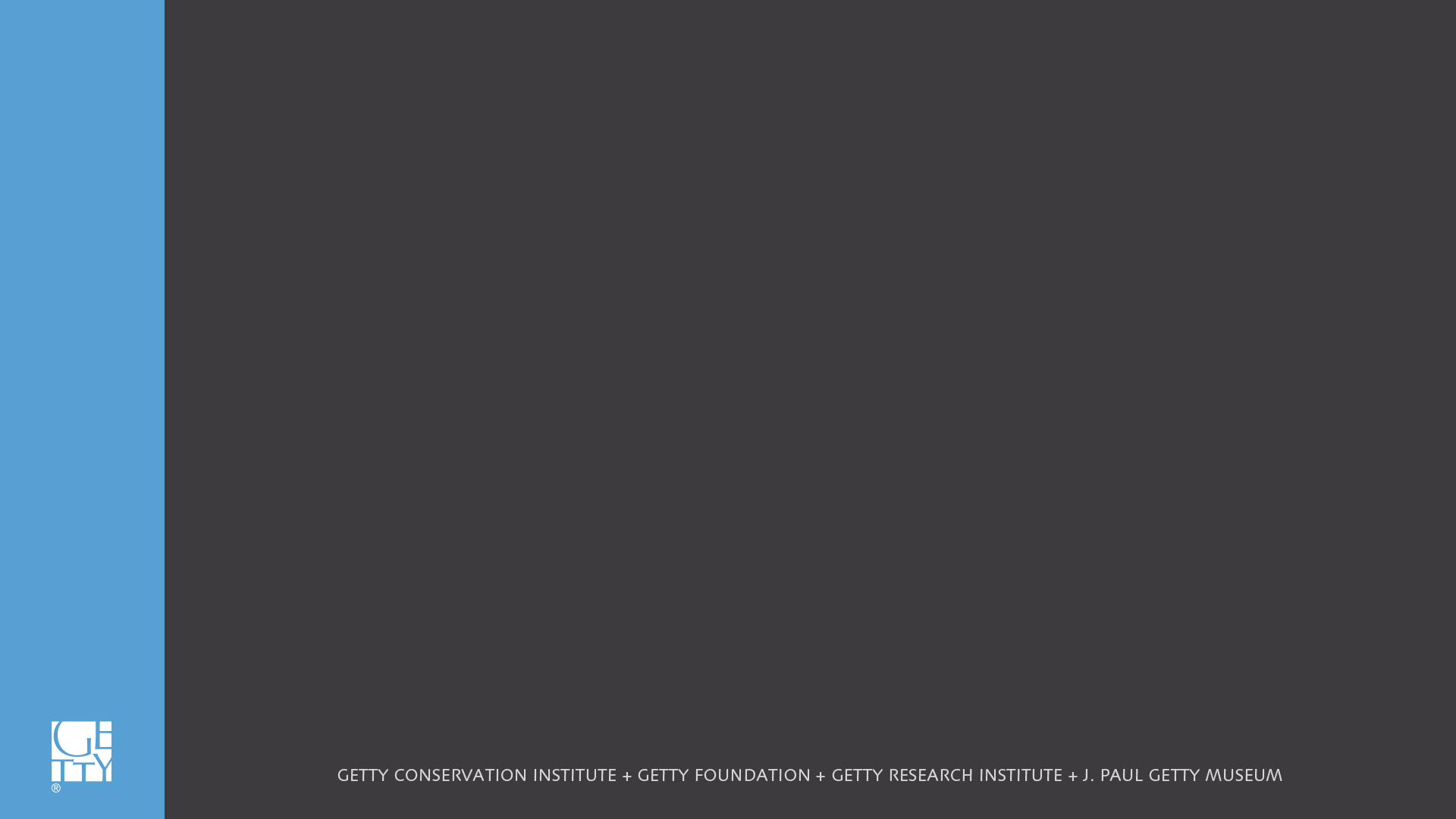 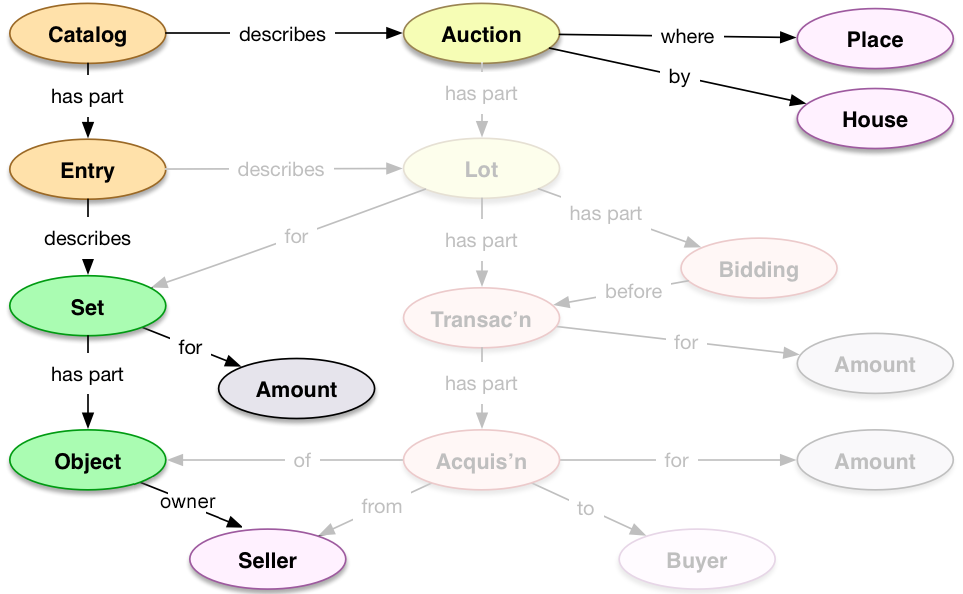 Remodeling the GPI 
as LOD
rcuadra@getty.edu
Data Modeling: Dealer Stock Books
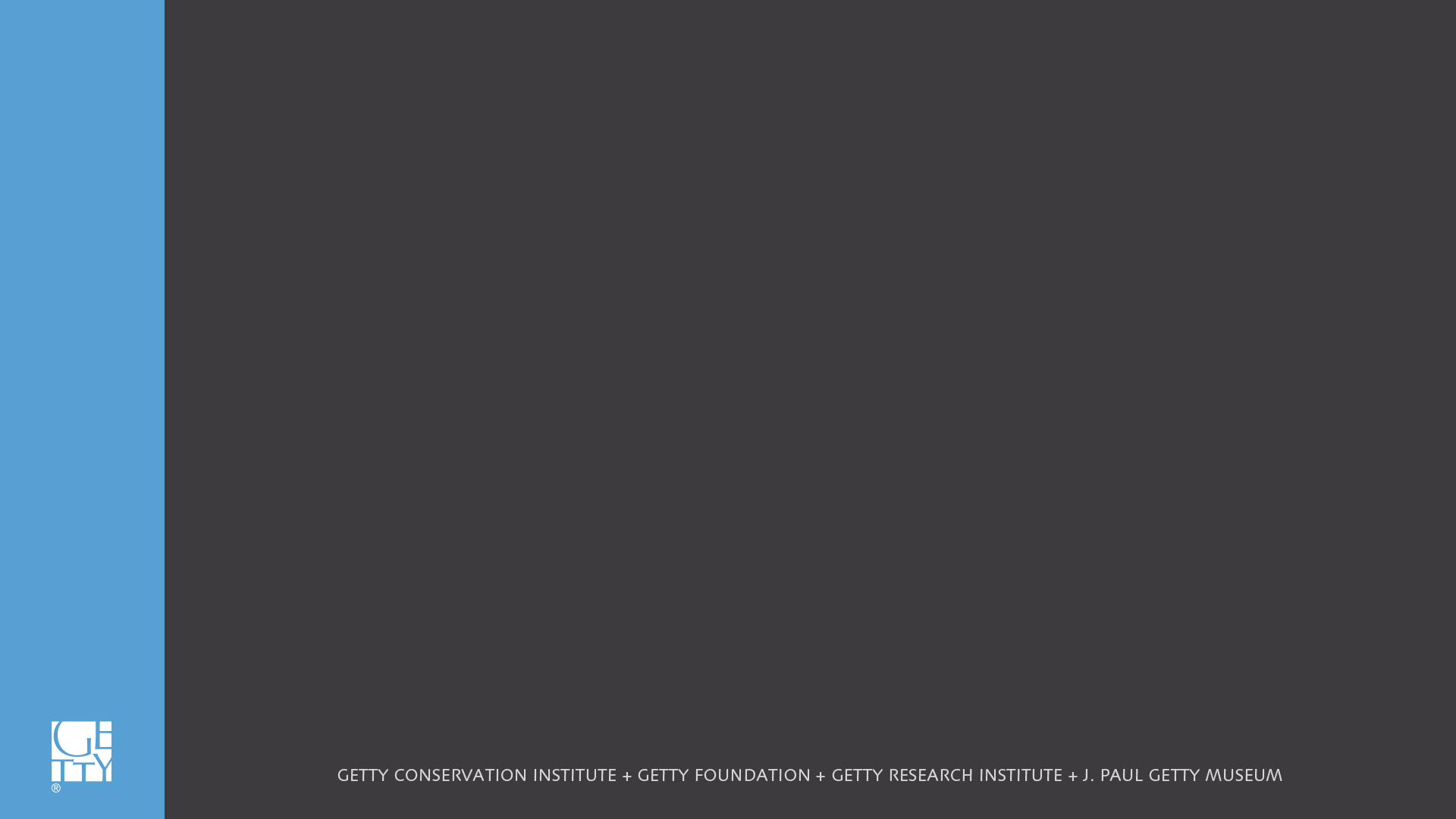 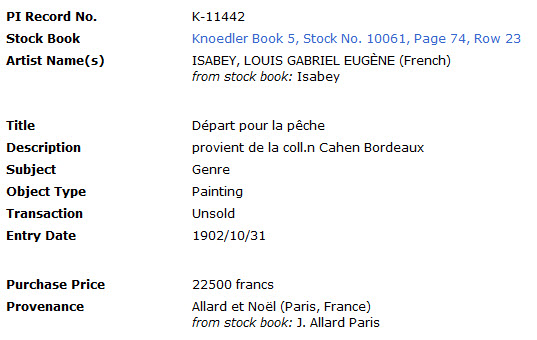 Remodeling the GPI 
as LOD
rcuadra@getty.edu
Data Modeling: Dealer Stock Books
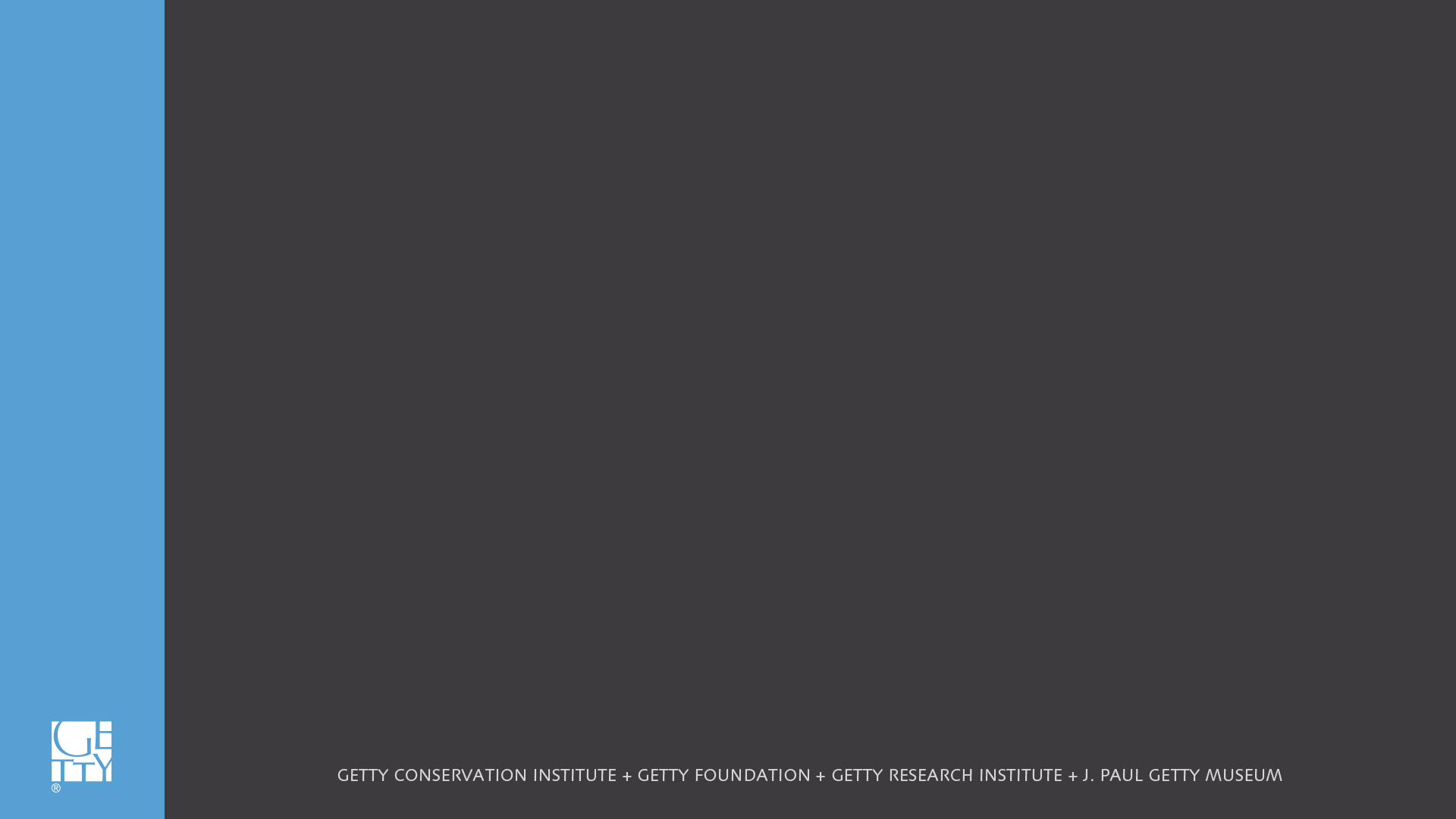 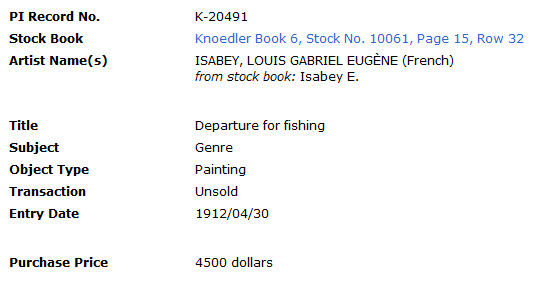 Remodeling the GPI 
as LOD
rcuadra@getty.edu
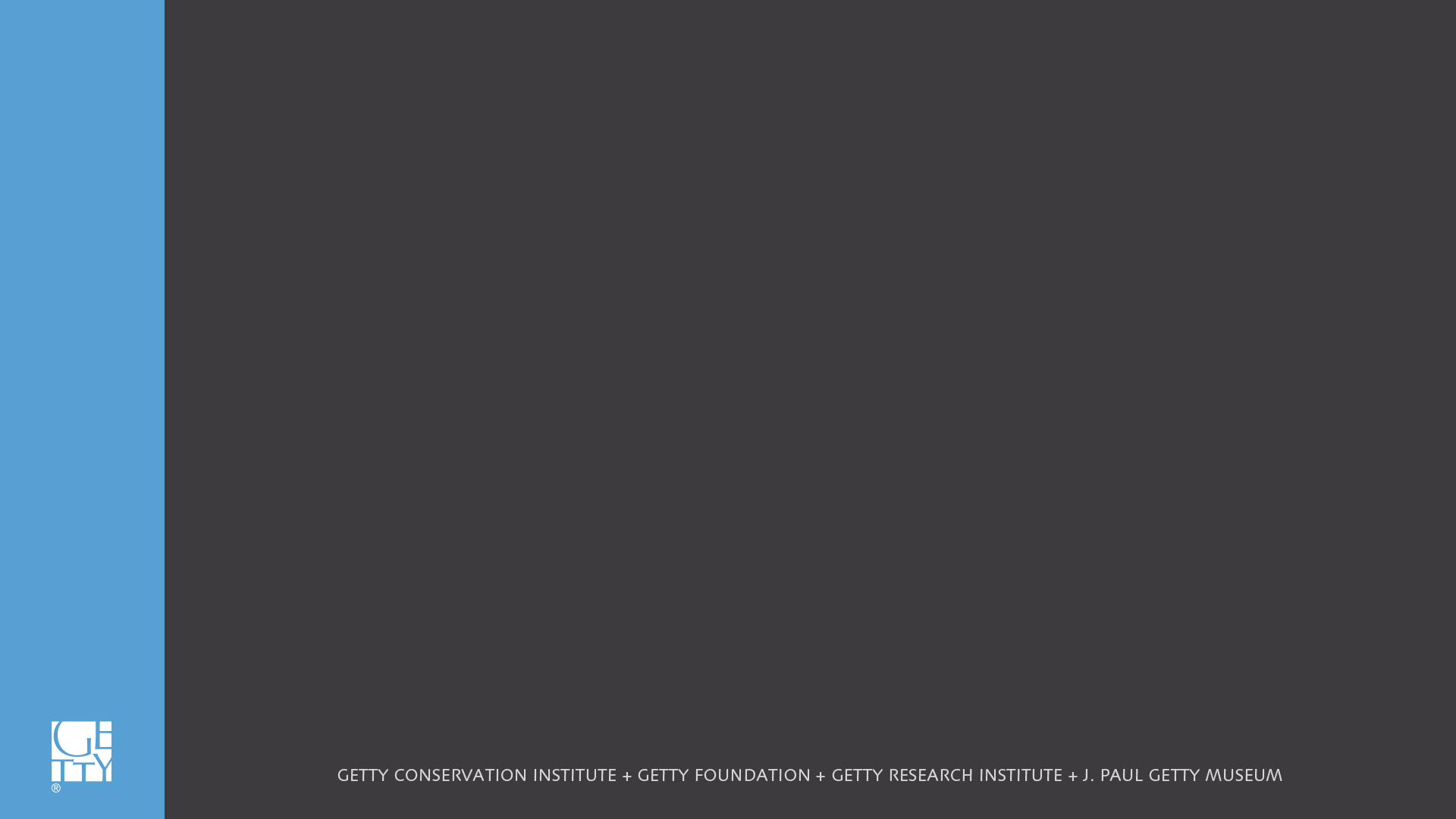 Data Modeling: Dealer Stock Books
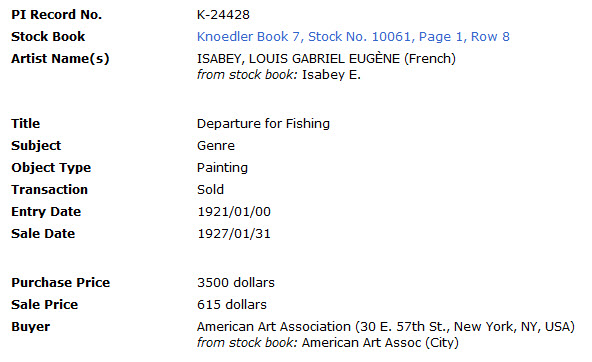 Remodeling the GPI 
as LOD
rcuadra@getty.edu
Data Modeling: Taking Inventory
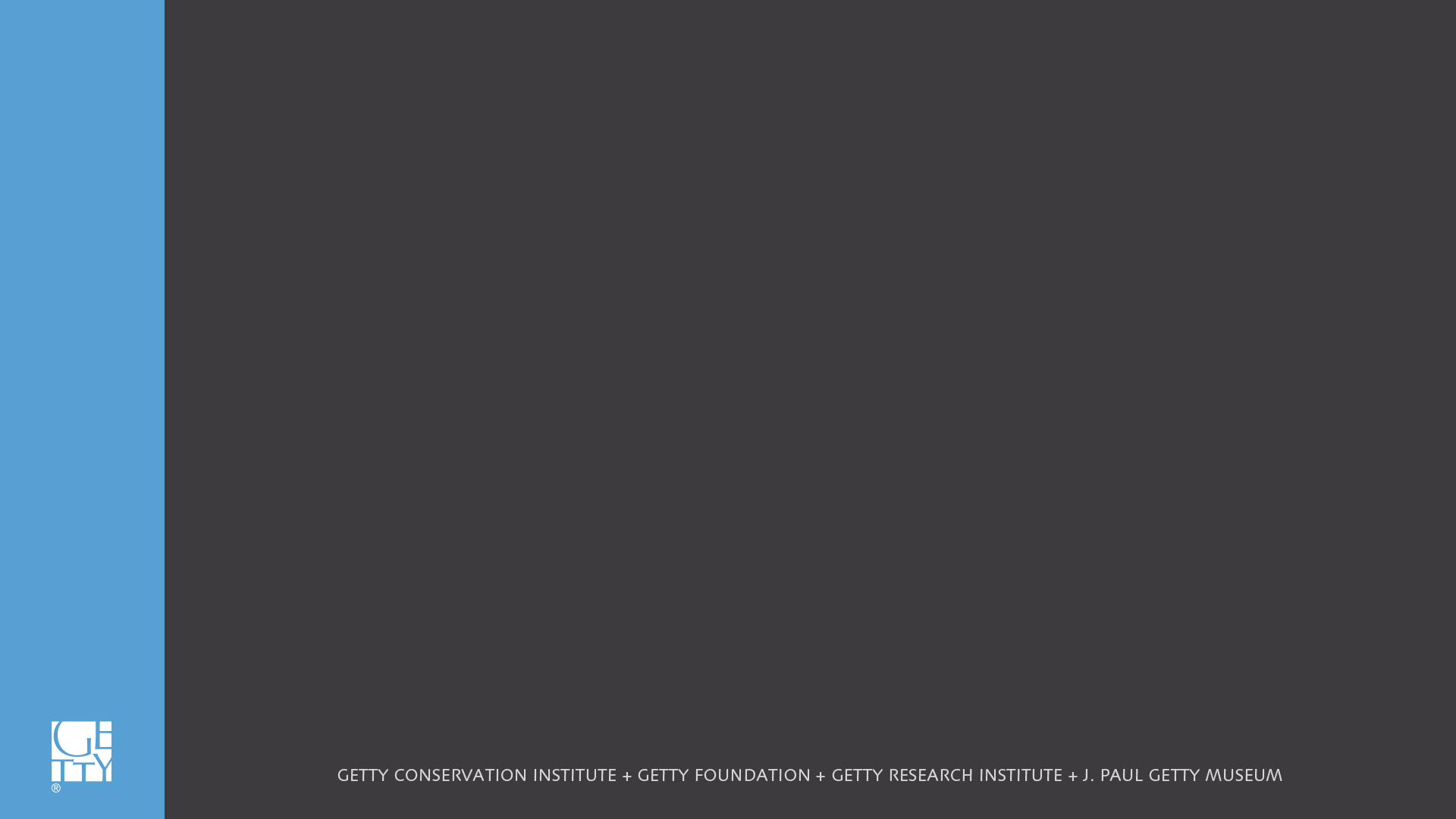 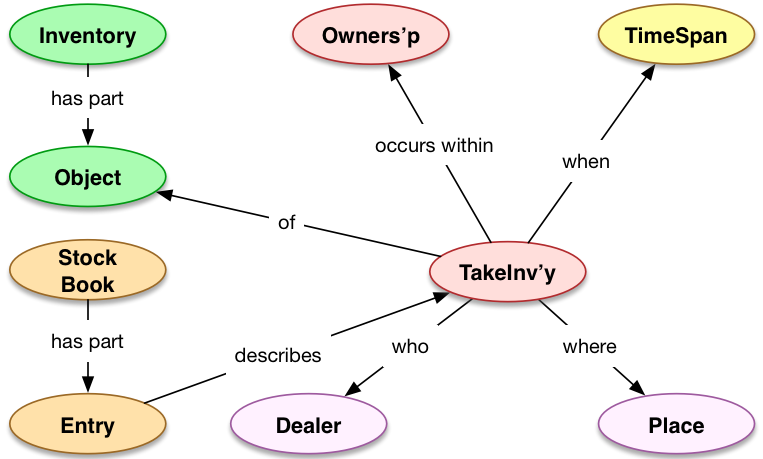 Remodeling the GPI 
as LOD
rcuadra@getty.edu
Data Modeling: Taking Inventory (CRM)
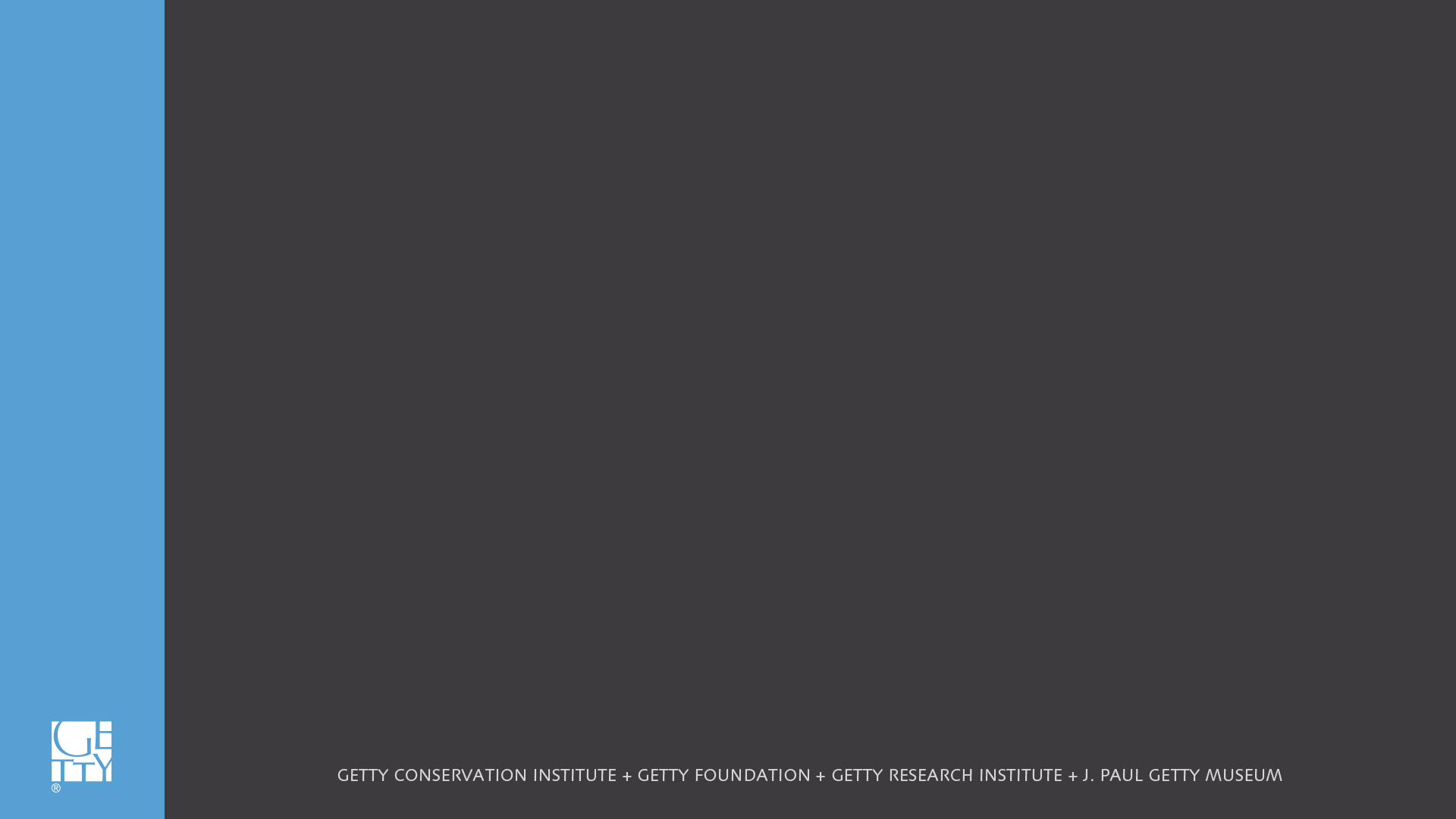 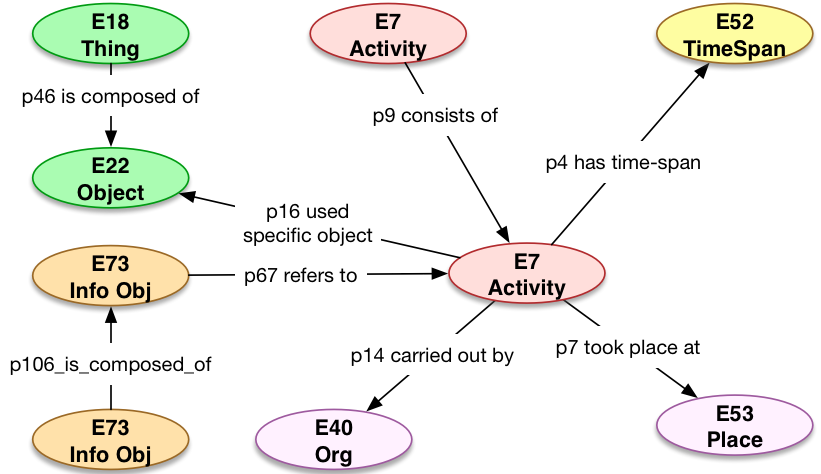 Remodeling the GPI 
as LOD
rcuadra@getty.edu
Developing a URI Scheme
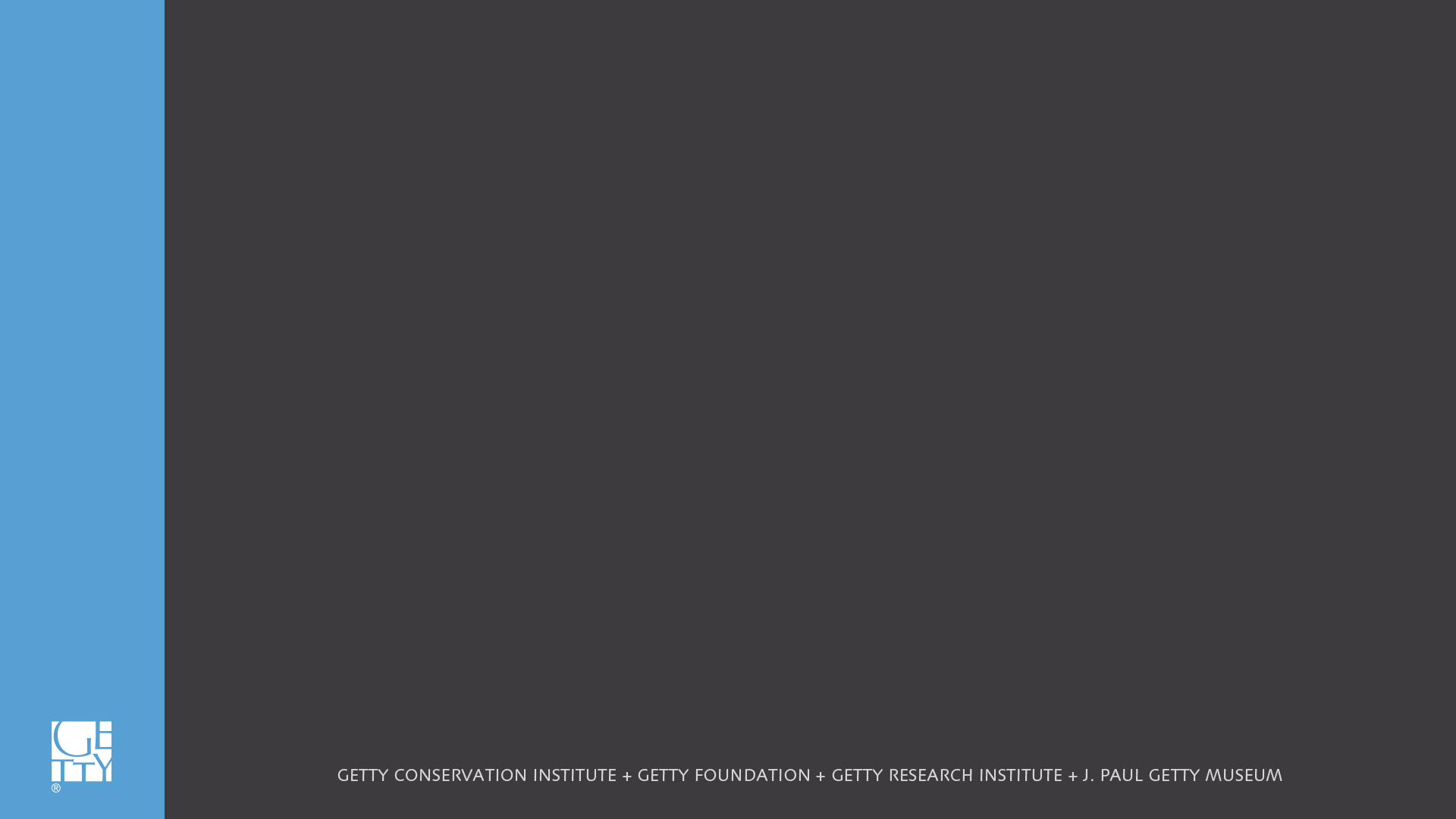 https://data.getty.edu/project/resourceType/identifier[/identifierPart]

	Examples:
	https://data.getty.edu/collection/painting/882	https://data.getty.edu/provenance/activity/d17382/a106
Remodeling the GPI 
as LOD
rcuadra@getty.edu
Reconciling with Getty Vocabularies
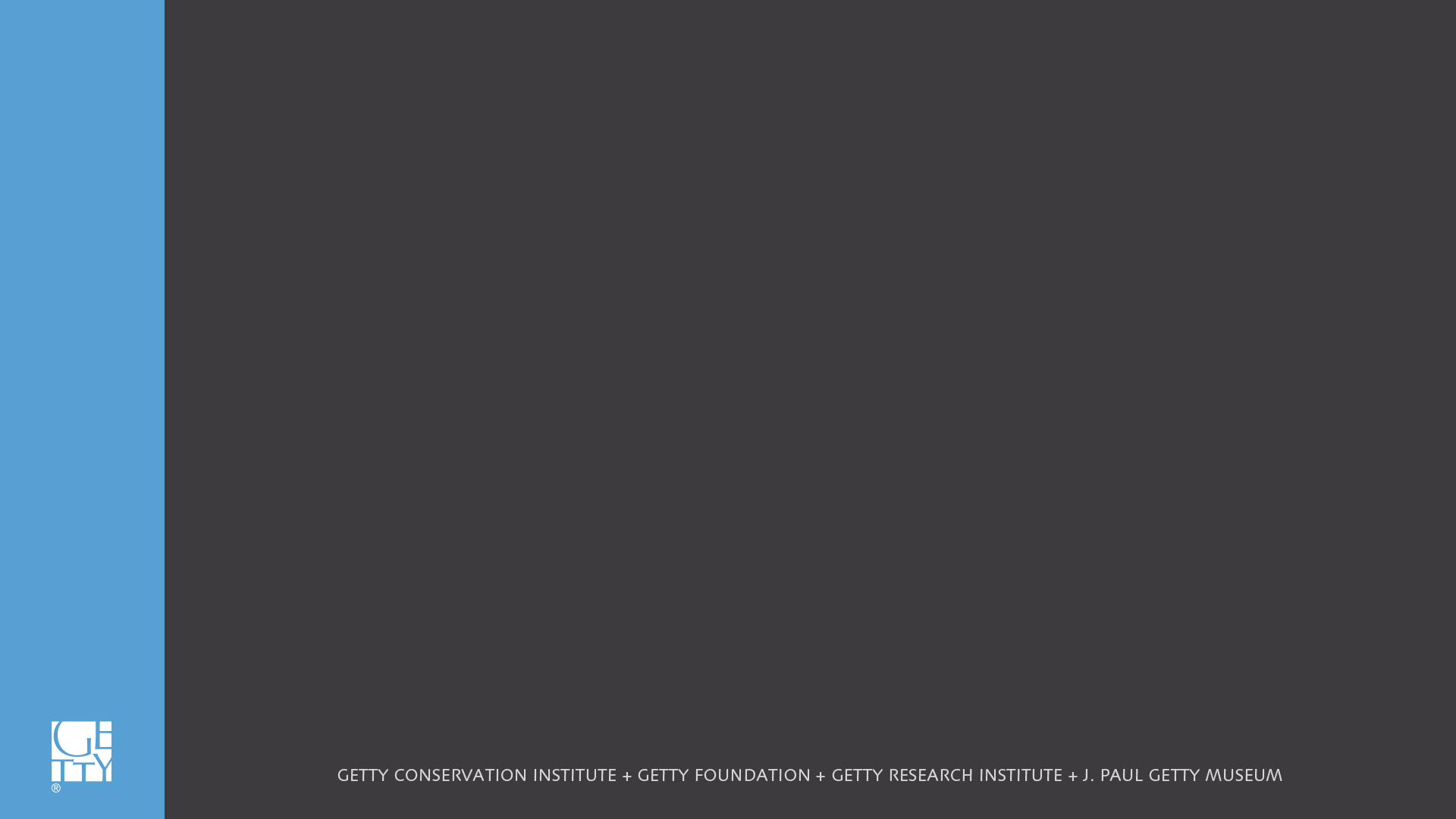 People:	ULAN (Union List of Artist Names)
Places:	TGN	 (Thesaurus of Geographic Names)
Things:	CONA (Cultural Object Name Authority)
Types of people, places, things:  AAT (Art & Architecture Thesaurus)
Remodeling the GPI 
as LOD
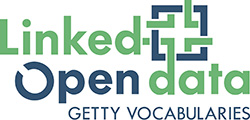 rcuadra@getty.edu
Reconciling with Getty Vocabularies
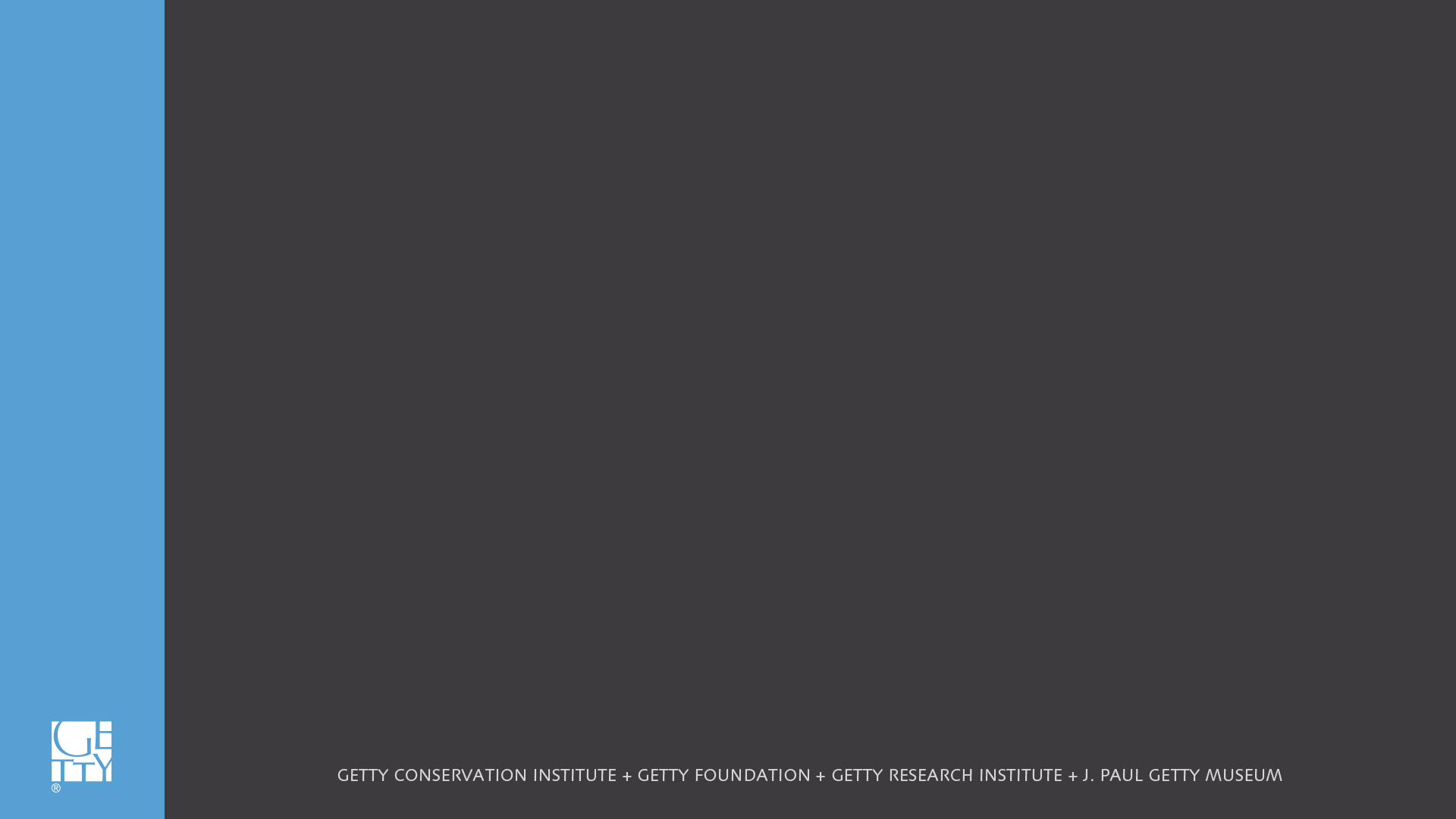 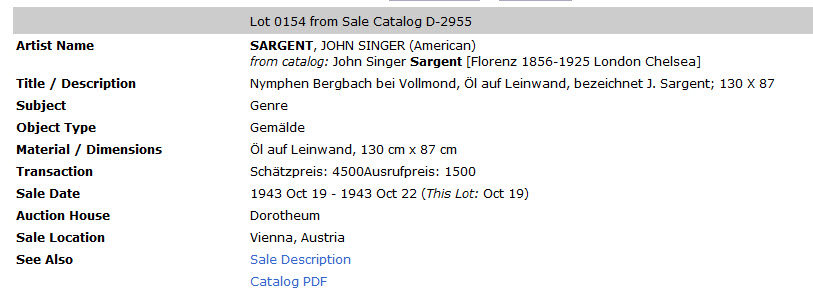 Remodeling the GPI 
as LOD
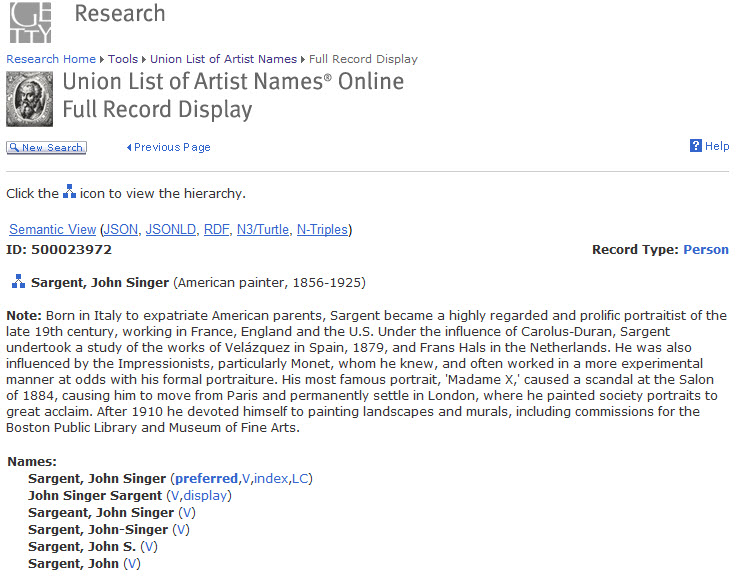 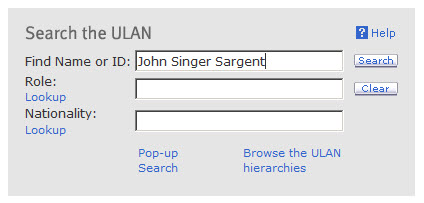 rcuadra@getty.edu
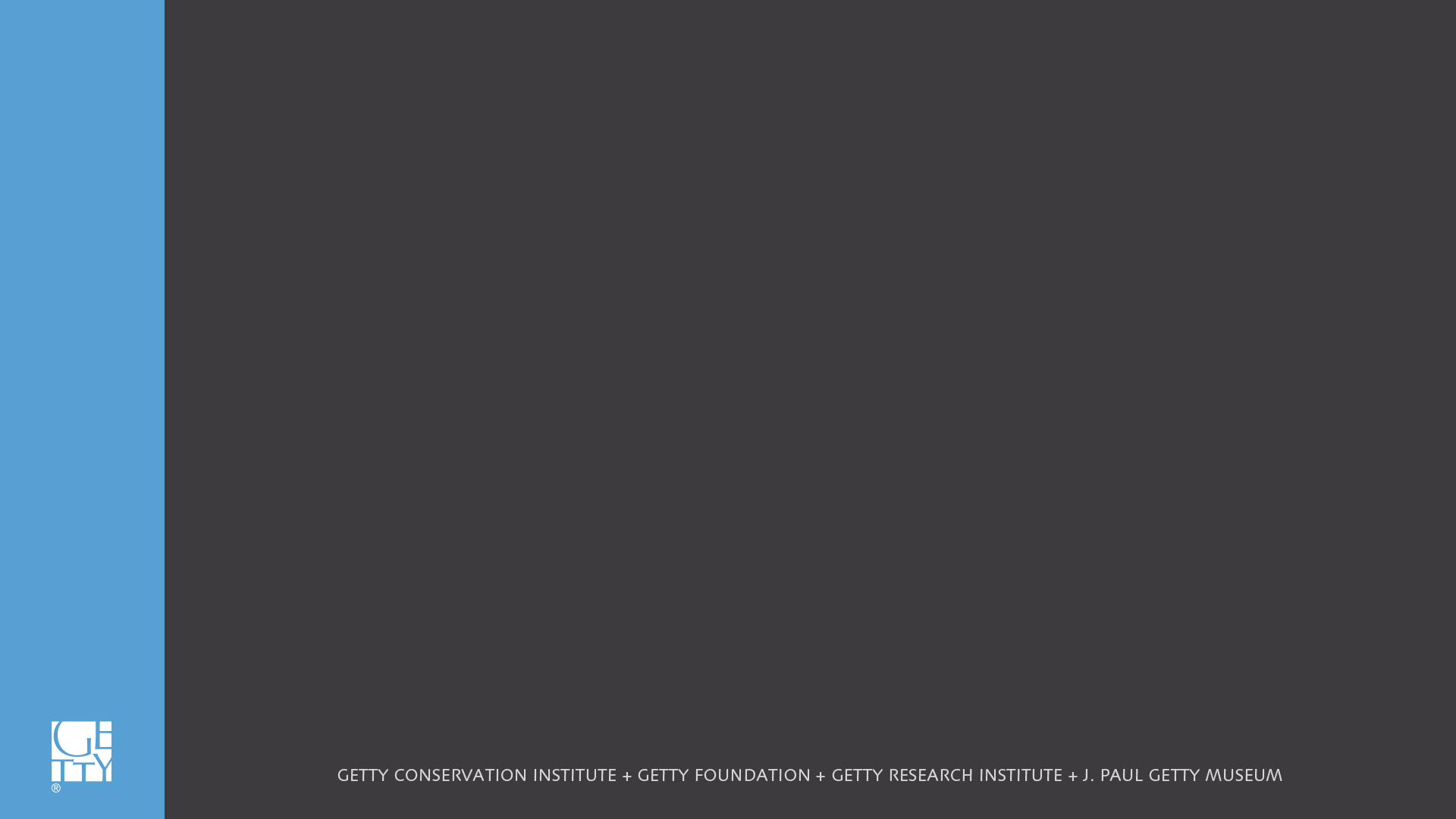 Remodeling the GPI 
as LOD
Lessons Learned
rcuadra@getty.edu
Lessons Learned
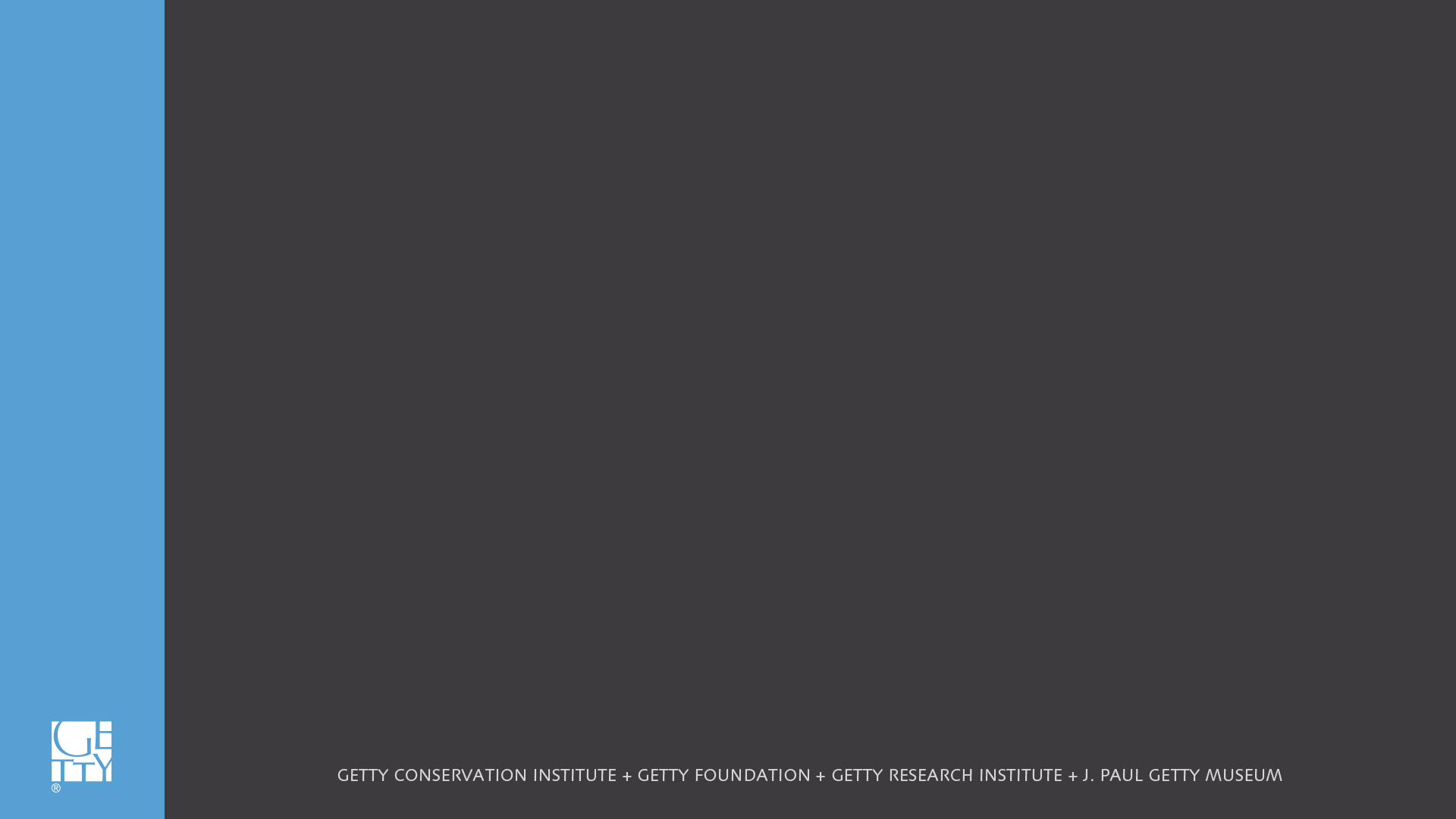 Need to focus on our goals … not on philosophical disagreements around ontologies
Remodeling the GPI 
as LOD
rcuadra@getty.edu
Lessons Learned
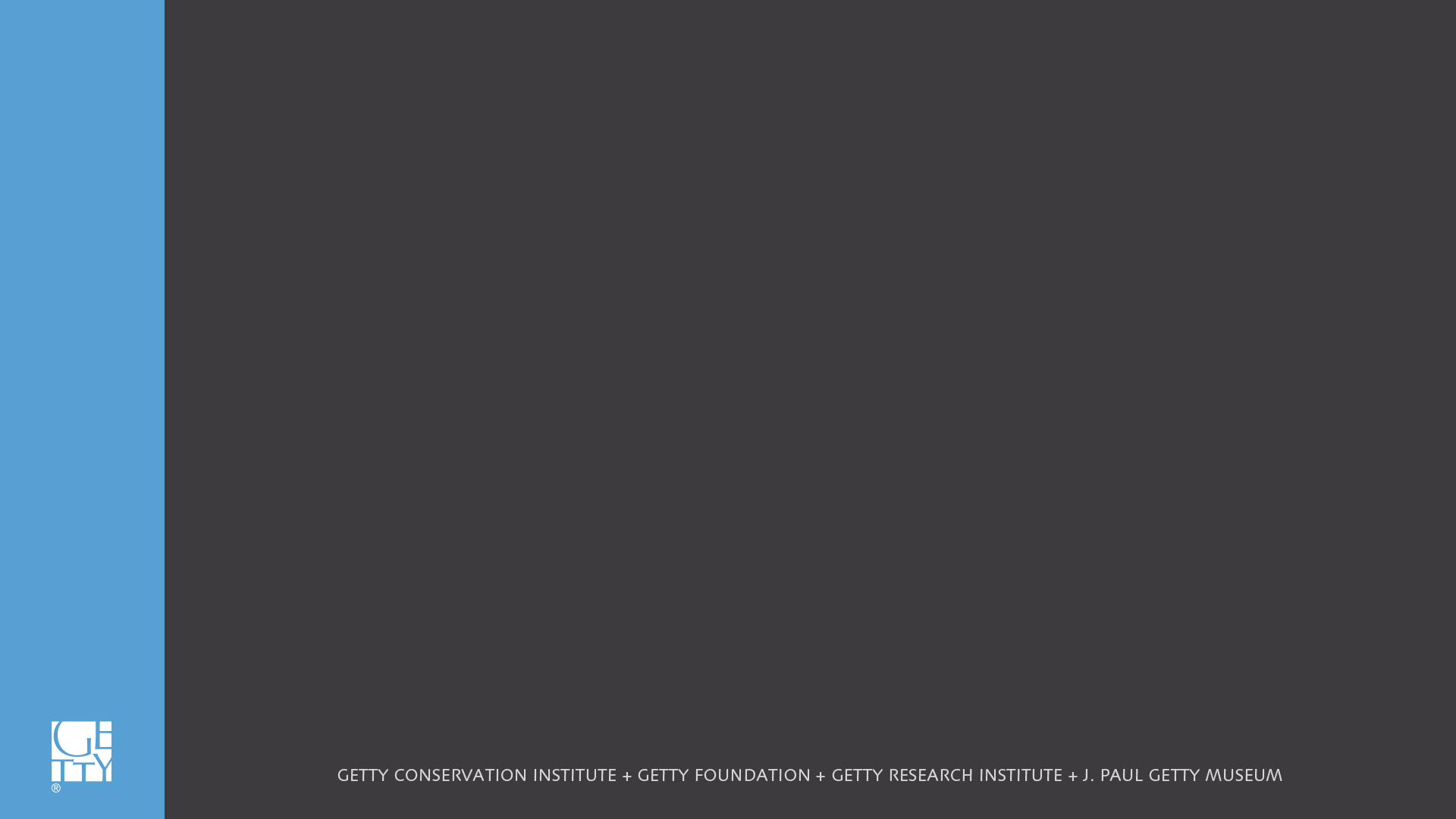 Need to focus on our goals … not on philosophical disagreements around ontologies
Hard to align models while avoiding false precision
Remodeling the GPI 
as LOD
rcuadra@getty.edu
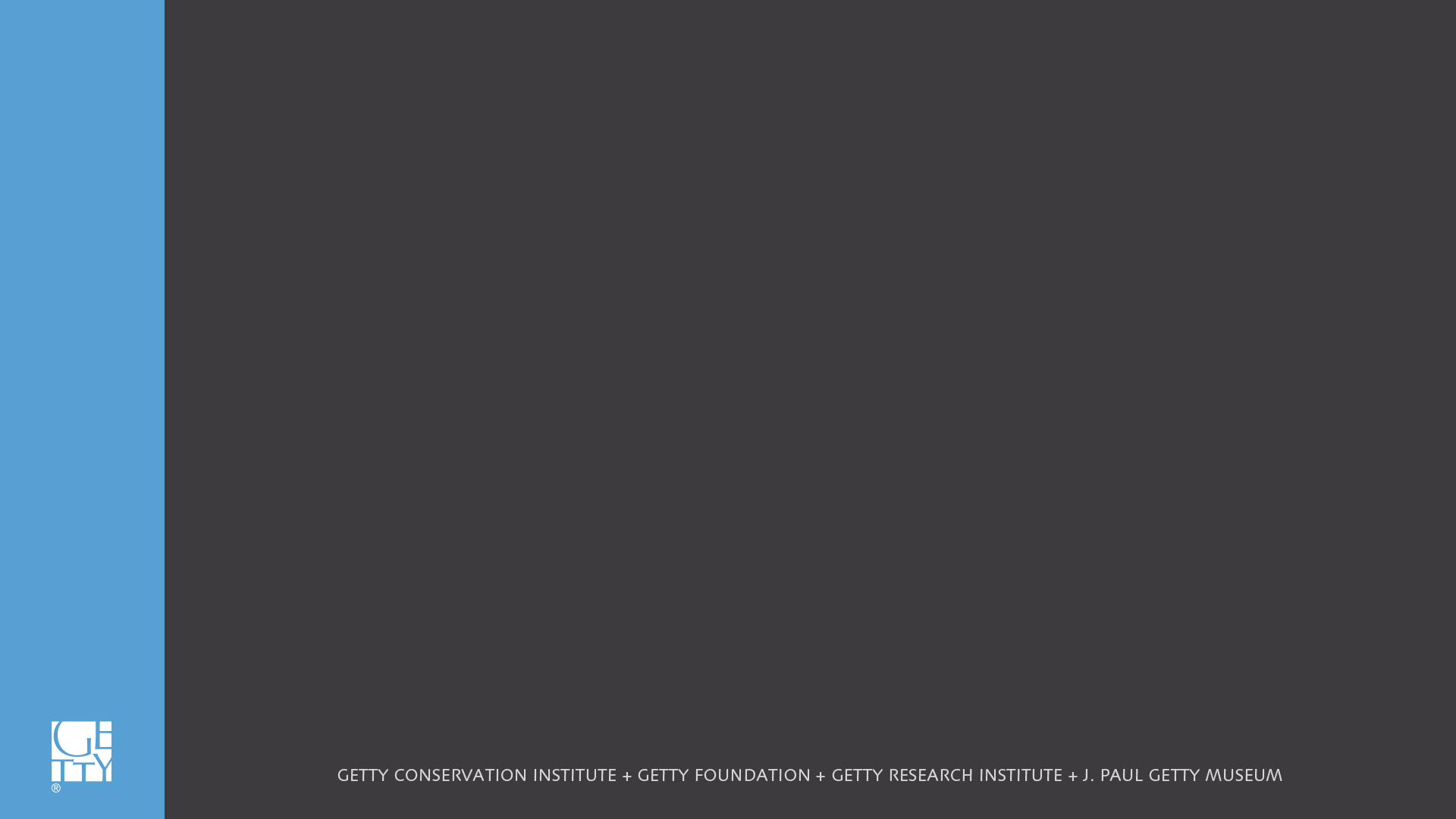 Lessons Learned
Need to focus on our goals … not on philosophical disagreements around ontologies
Hard to align models while avoiding false precision
Get over the “need” for 100% precision, 100% coverage, 100% completeness
Remodeling the GPI 
as LOD
rcuadra@getty.edu
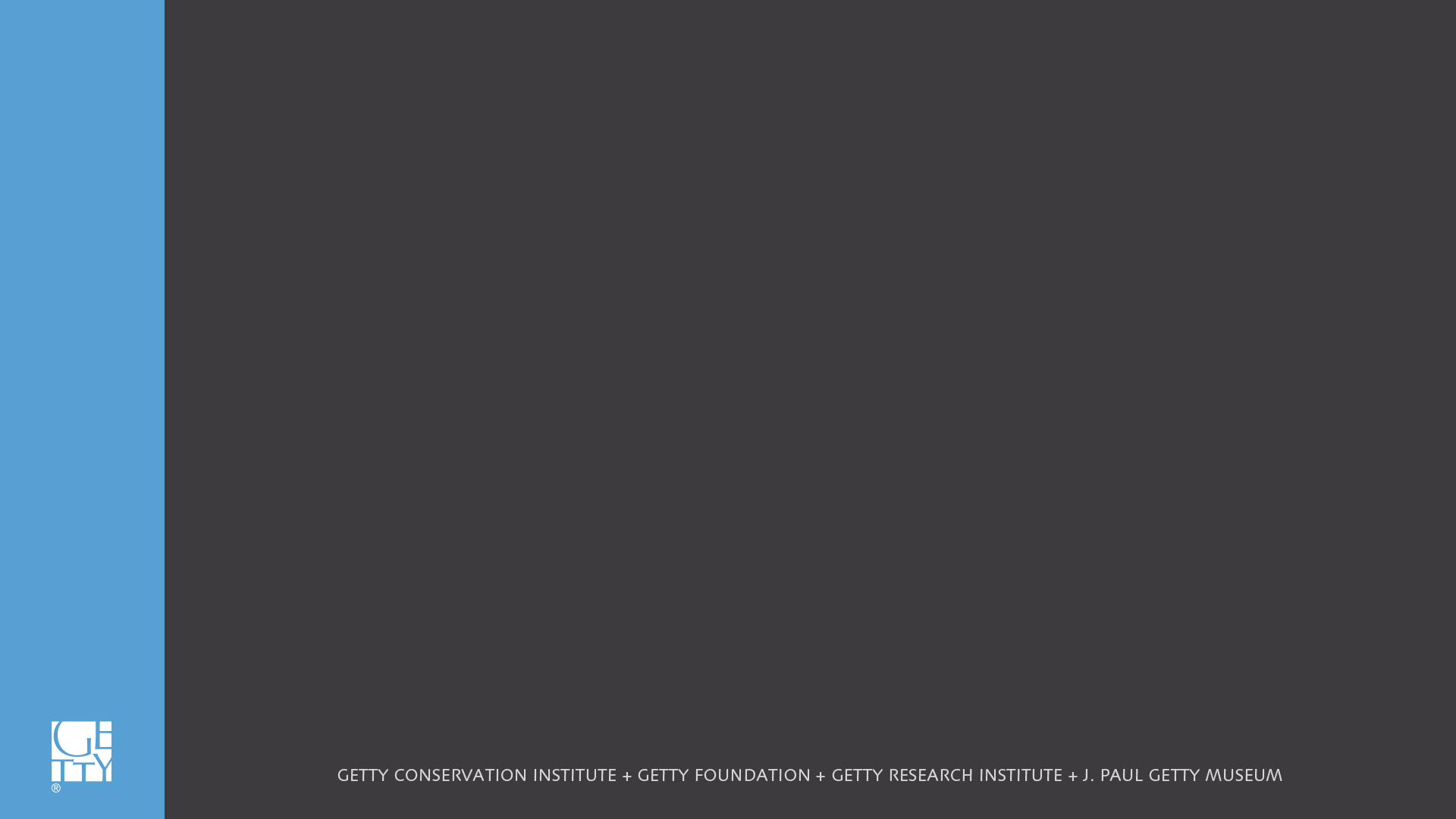 Lessons Learned
Need to focus on our goals … not on philosophical disagreements around ontologies
Hard to align models while avoiding false precision
Get over the “need” for 100% precision, 100% coverage, 100% completeness
Start somewhere, then design, implement, learn, correct, and iterate
Remodeling the GPI 
as LOD
rcuadra@getty.edu
Thank you!
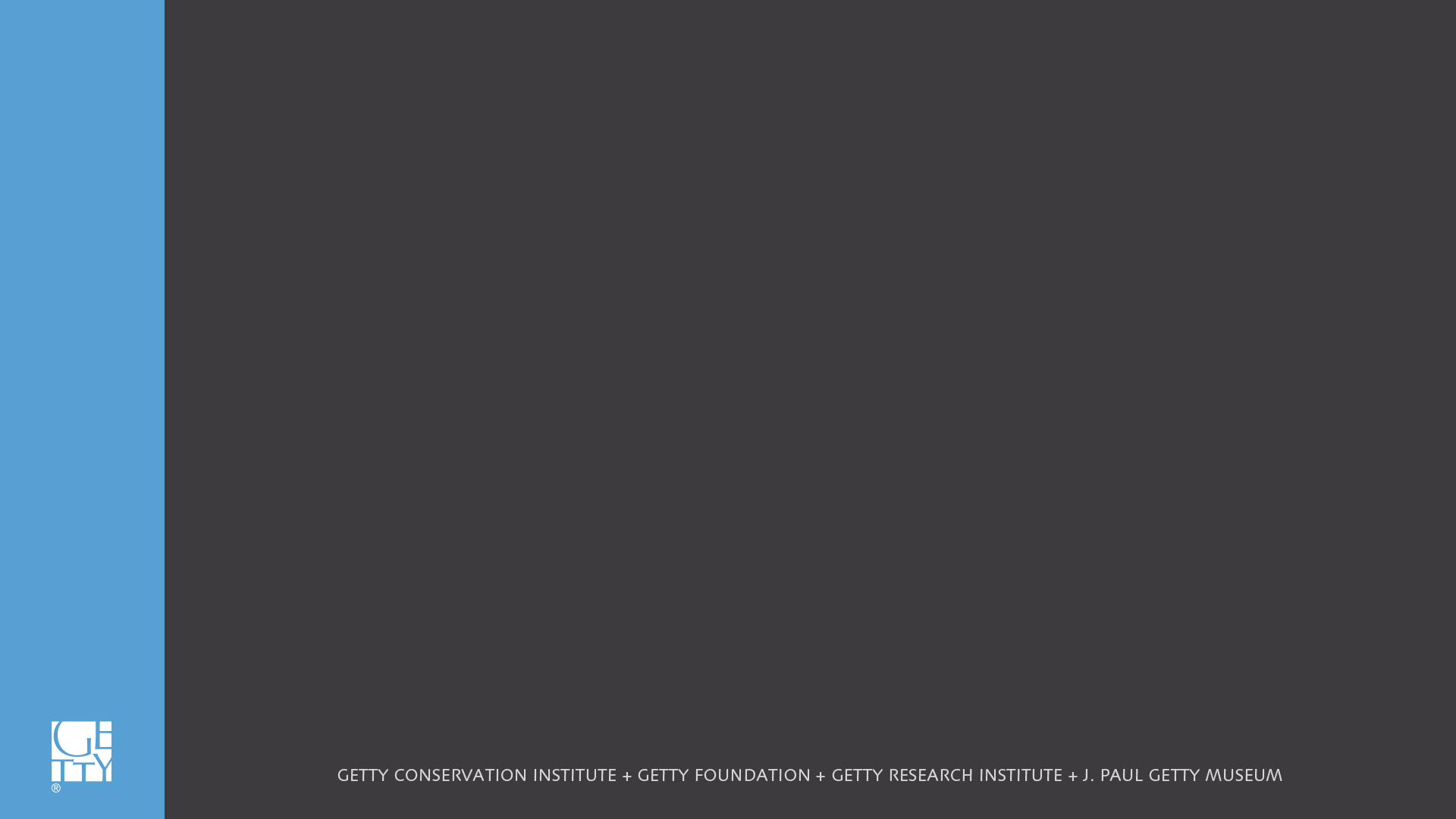 Remodeling the GPI 
as LOD
s
Ruth Cuadra / rcuadra@getty.edu
rcuadra@getty.edu